PHY 711 Classical Mechanics and Mathematical Methods
10-10:50 AM  MWF in Olin 103

Discussion on Lecture 17:  Chap. 4 (F&W)
Normal Mode Analysis
Normal modes for extended one-dimensional systems
Normal modes for 2 and 3 dimensional systems
9/29/2021
PHY 711  Fall 2021 -- Lecture 17
1
[Speaker Notes: In this lecture, we will extend our normal mode analysis to more complicated systems, including infinite periodic systems and beyond one dimension.]
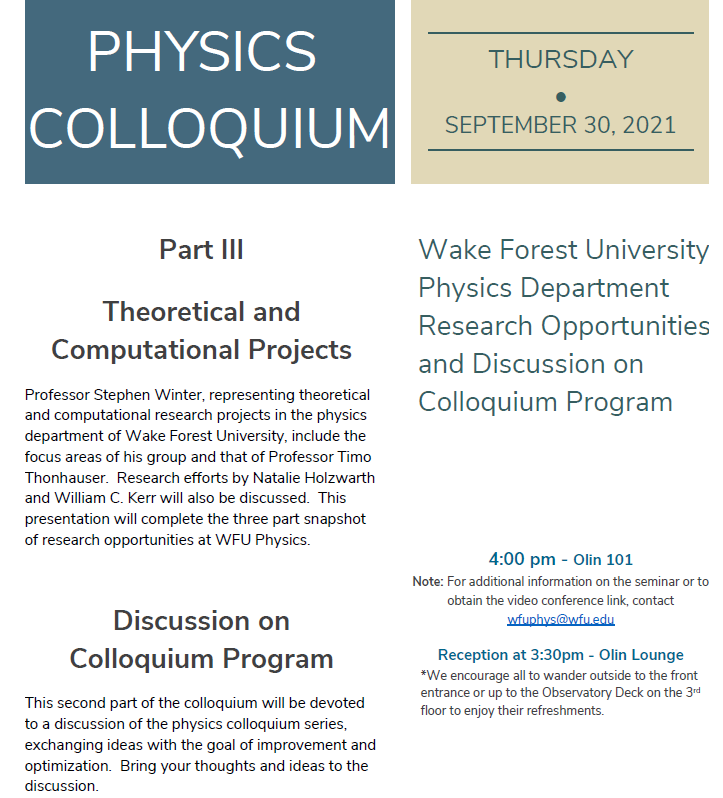 9/29/2021
PHY 711  Fall 2021 -- Lecture 17
2
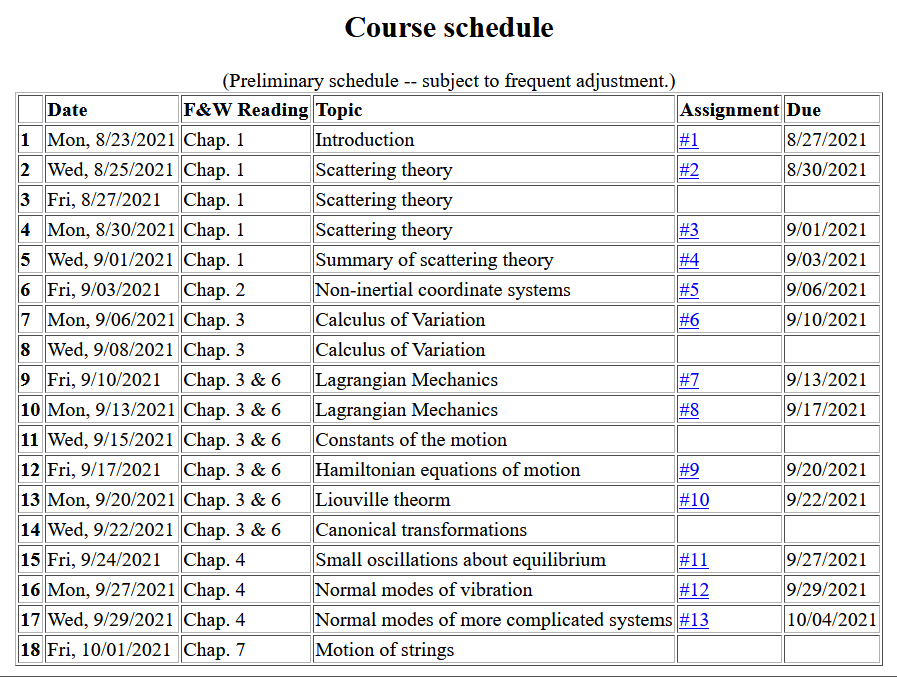 9/29/2021
PHY 711  Fall 2021 -- Lecture 17
3
[Speaker Notes: This is the last lecture for Chap. 4.    On Friday we will continue to discuss vibrations in extended one dimensional motion as covered in Chap. 7.]
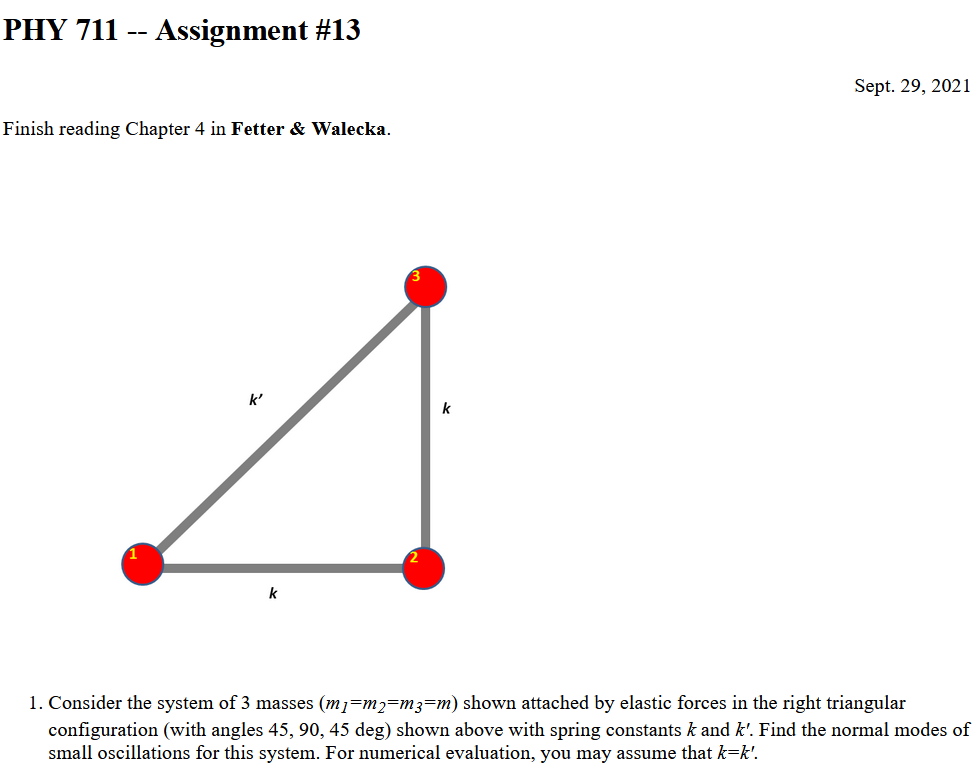 9/29/2021
PHY 711  Fall 2021 -- Lecture 17
4
[Speaker Notes: Homework due Monday.]
Your questions –
From Owen -- If a spring system were undergoing chaotic motion, would the eigenvalue/eigenvector formalism we are discussing still apply? Can one know in advance whether a system will behave chaotically or not?

Comment – In the present treatment we are focusing on the linearized equations of motion.   In this case, while the motion can be complicated (superposition of several modes for example), the chaotic behavior does not occur. Mathematically, chaotic behavior may occur in the presence of non-linear contributions.  Physically, non-linear contributions tend to be important when the system has large deviations from equilibrium.
9/29/2021
PHY 711  Fall 2021 -- Lecture 17
5
Consider an extended system of masses and springs:
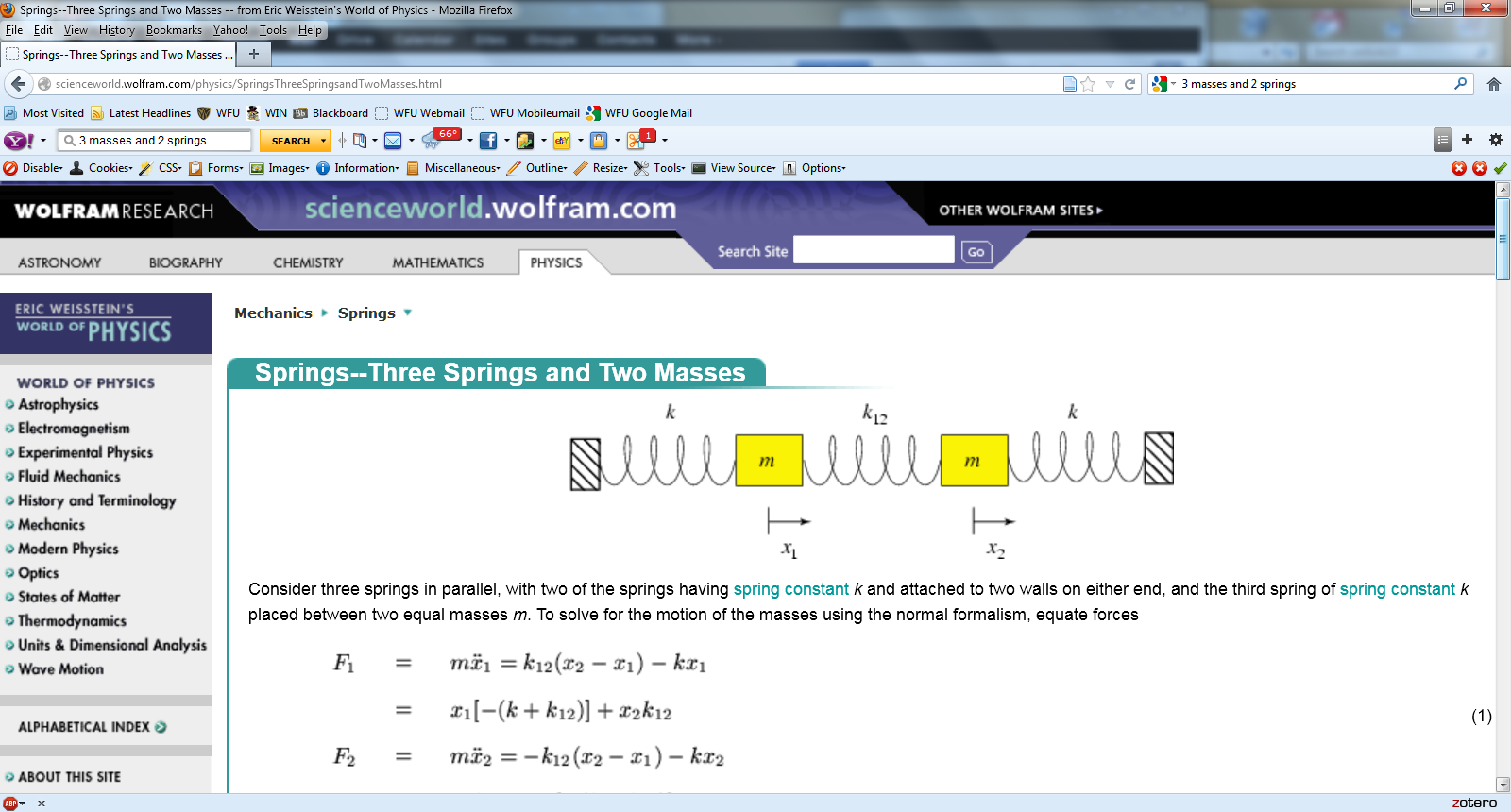 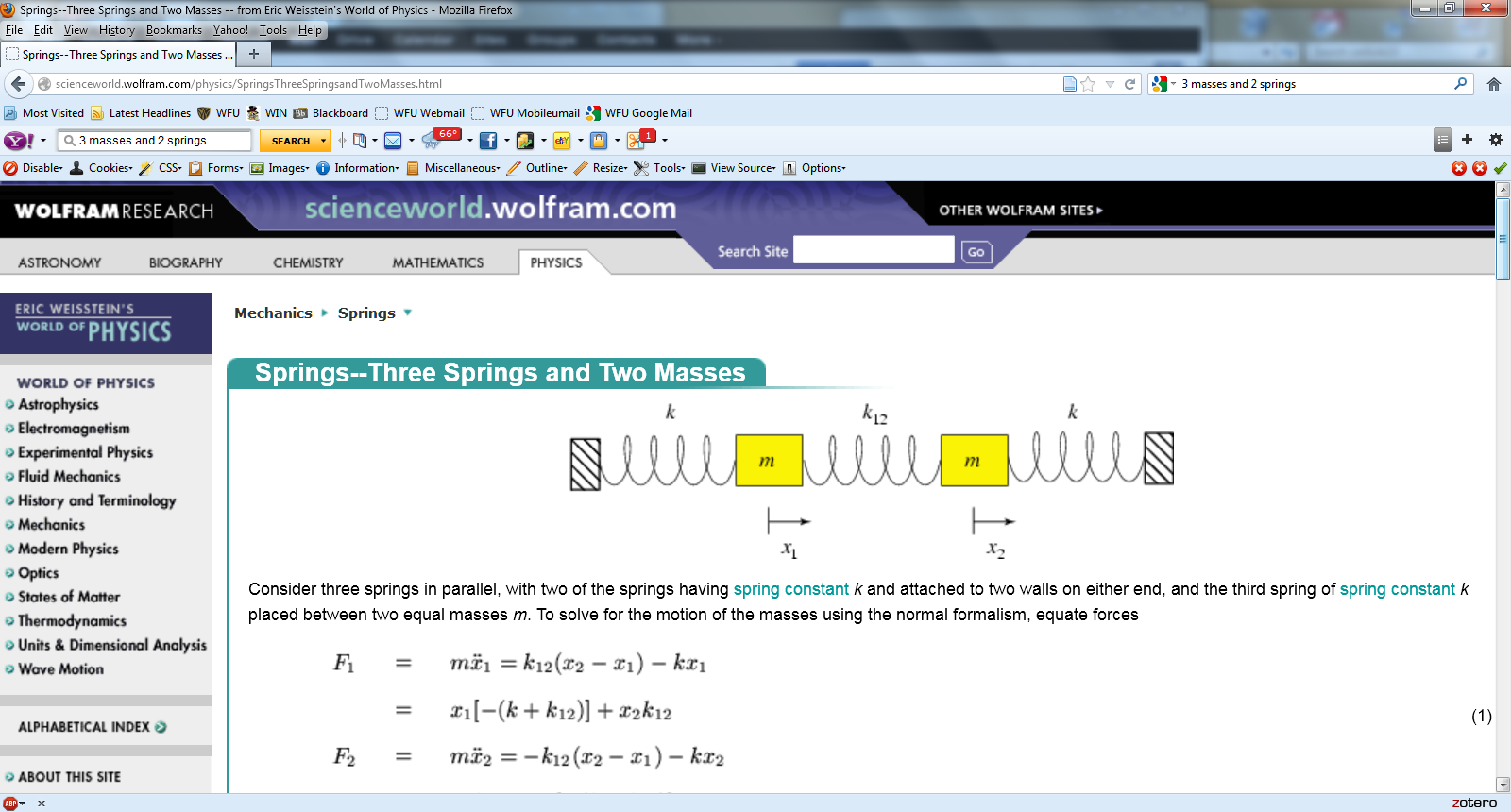 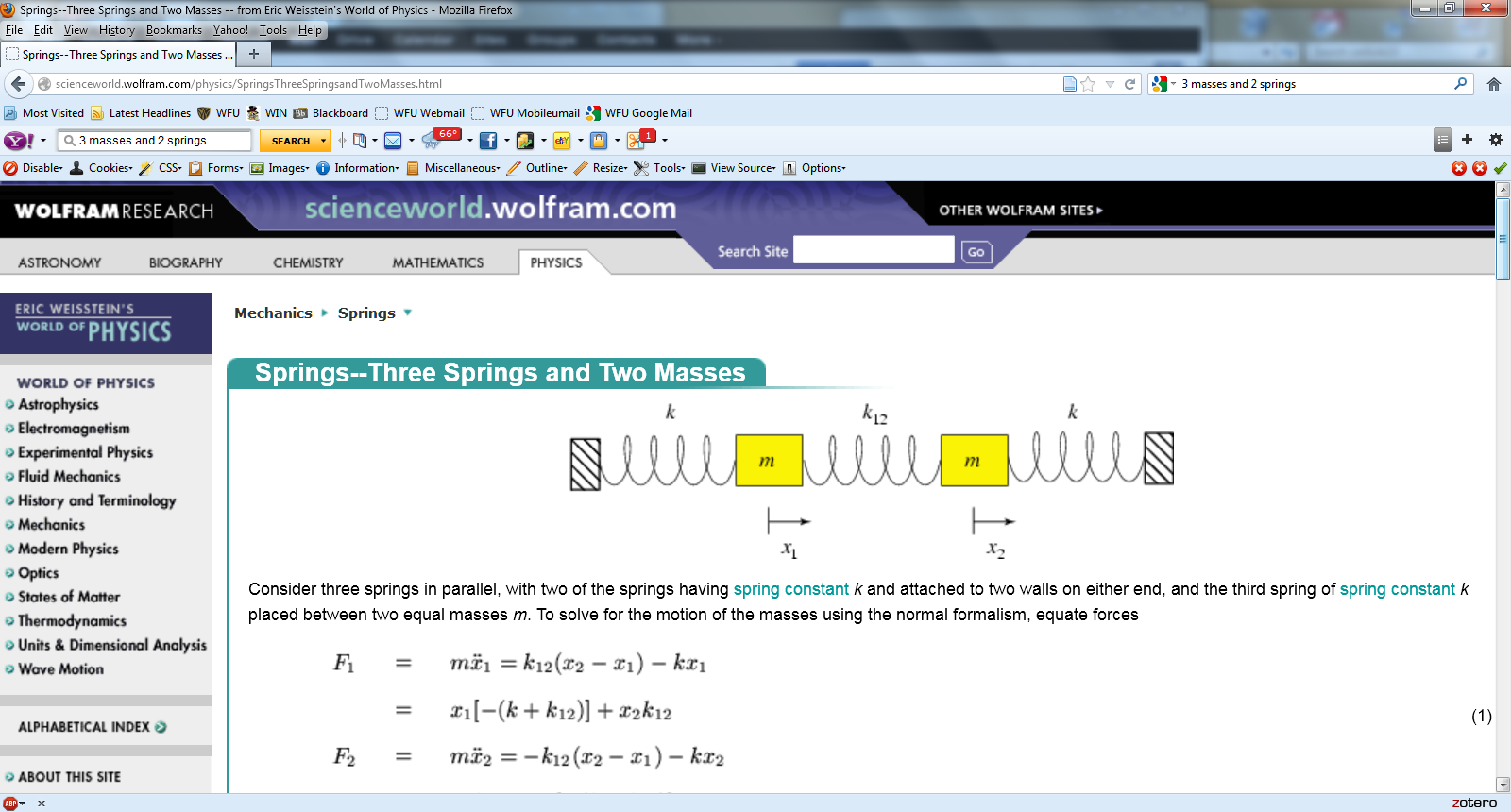 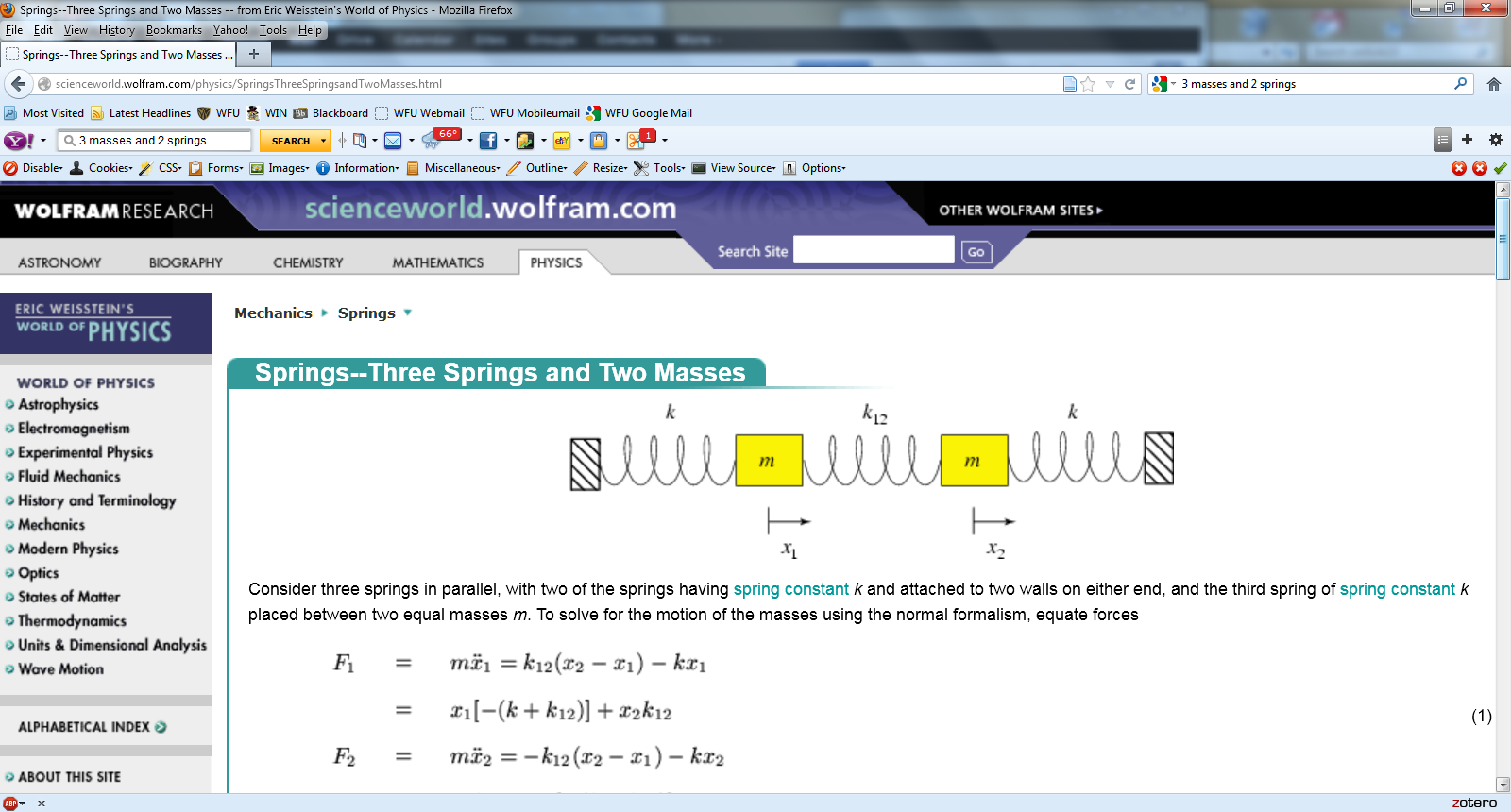 m
m
m
9/29/2021
PHY 711  Fall 2021 -- Lecture 17
6
[Speaker Notes: Example of one dimensional system with fixed boundary values.]
9/29/2021
PHY 711  Fall 2021 -- Lecture 17
7
[Speaker Notes: Review of detailed equations.]
9/29/2021
PHY 711  Fall 2021 -- Lecture 17
8
[Speaker Notes: Review of solutions discussed on Wednesday.]
9/29/2021
PHY 711  Fall 2021 -- Lecture 17
9
[Speaker Notes: Review of boundary conditions.]
9/29/2021
PHY 711  Fall 2021 -- Lecture 17
10
9/29/2021
PHY 711  Fall 2021 -- Lecture 17
11
[Speaker Notes: Review of full solution.]
Examples
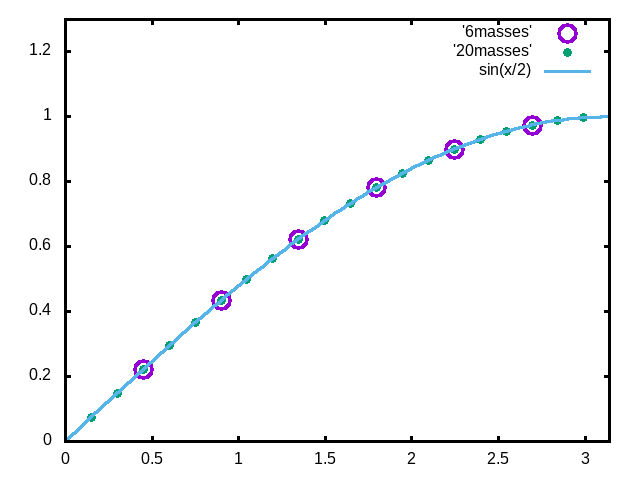 Note that solution form remains correct for N∞
9/29/2021
PHY 711  Fall 2021 -- Lecture 17
12
[Speaker Notes: Plot for example.    Now consider the case where N is very large.]
For extended chain without boundaries:
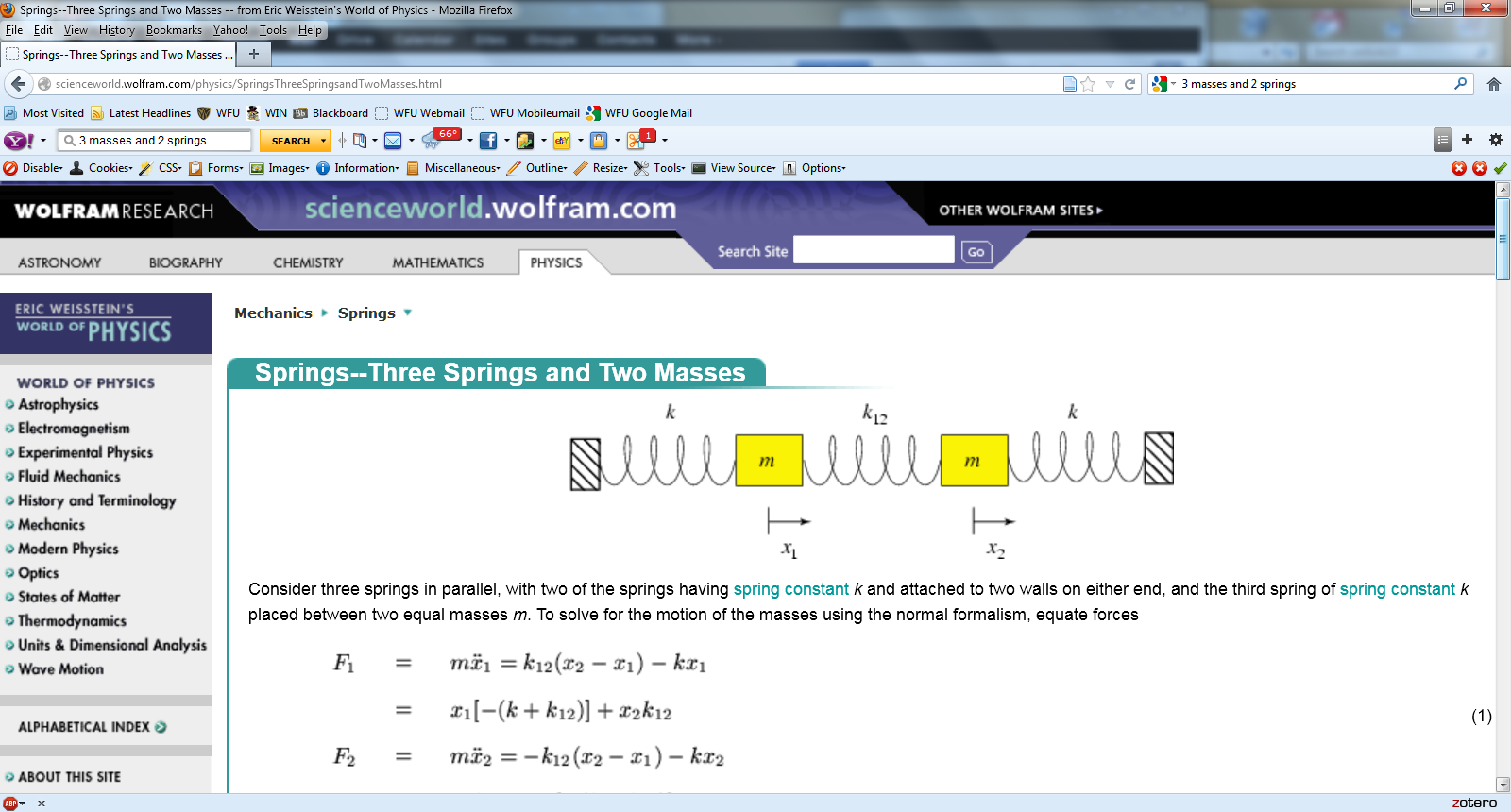 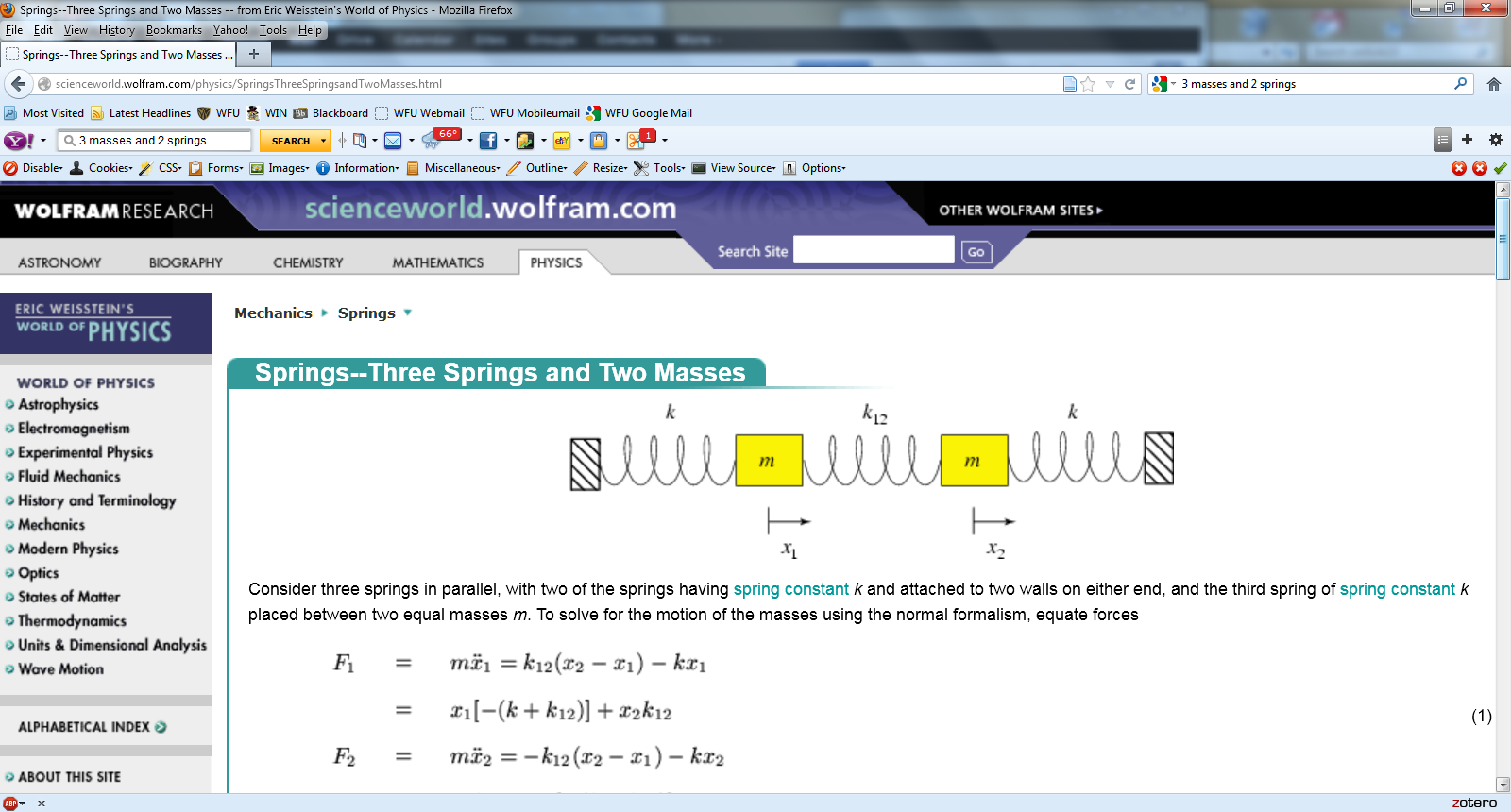 …
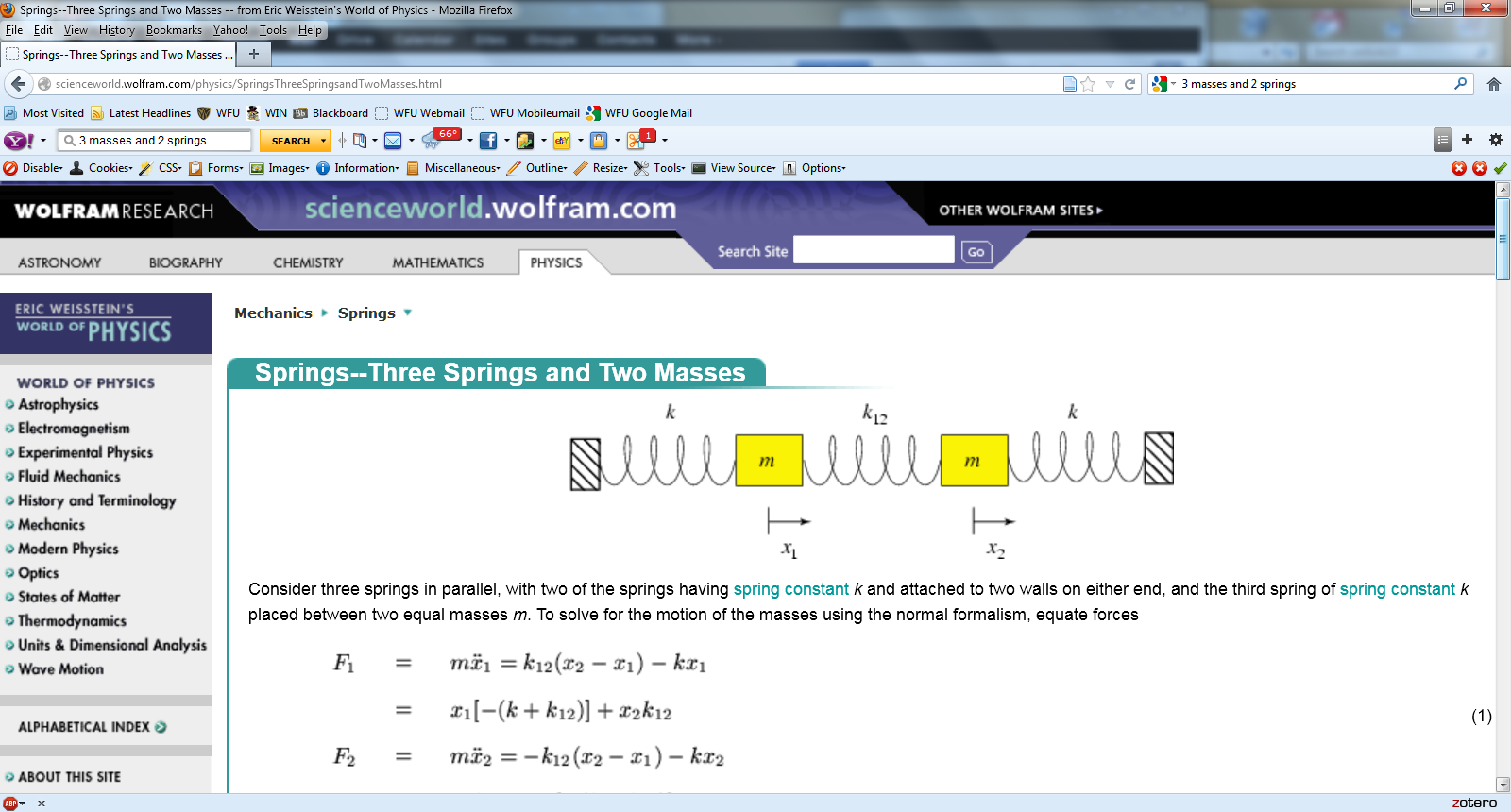 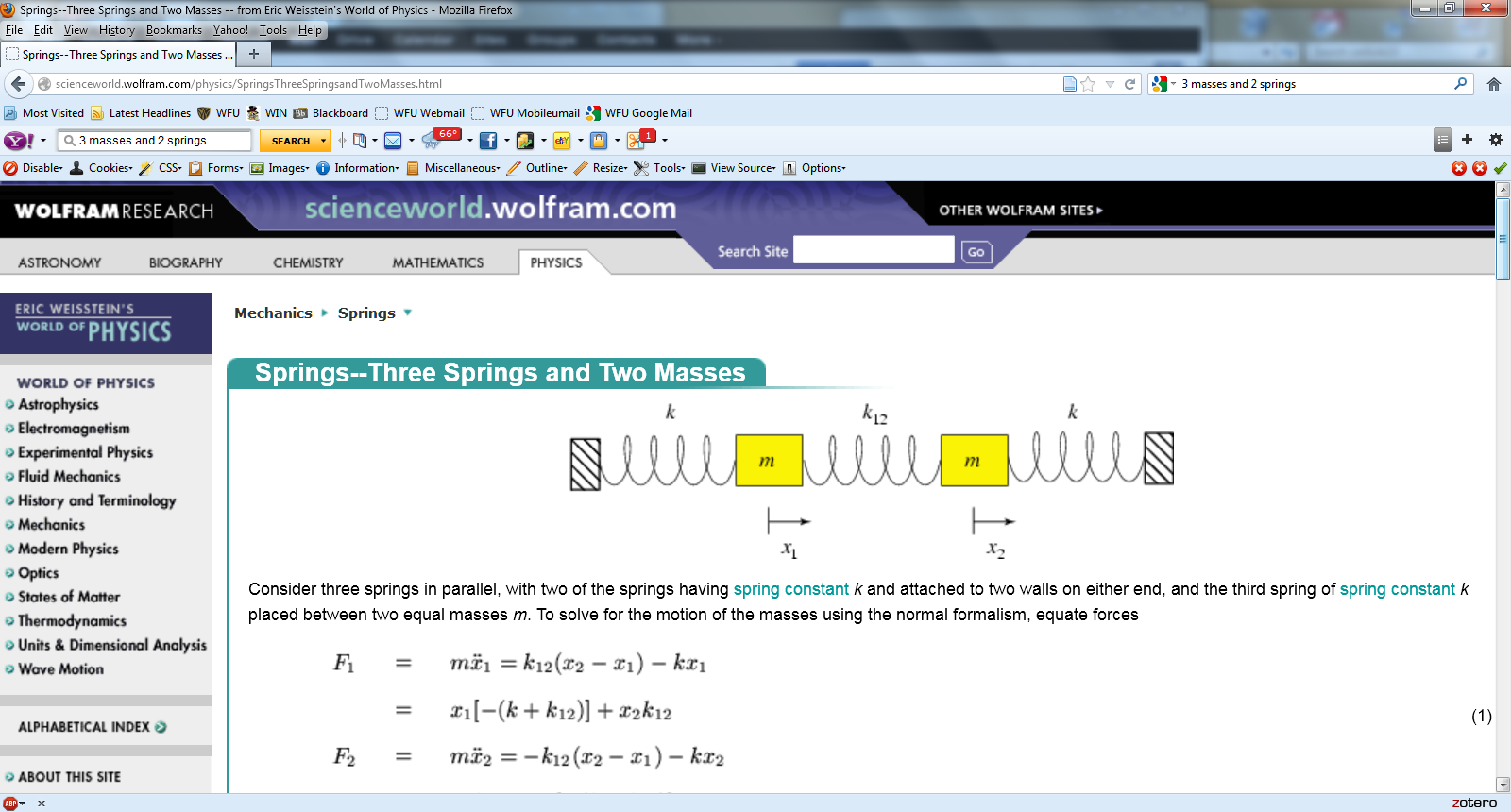 …
m
m
m
Note that we are assuming that all masses and springs are identical here.
9/29/2021
PHY 711  Fall 2021 -- Lecture 17
13
[Speaker Notes: Now consider the case where N is infinite so that there are an infinite number of solutions parameterized by qa as a continuous varable.]
Plot of frequencies in scaled units as a function qa
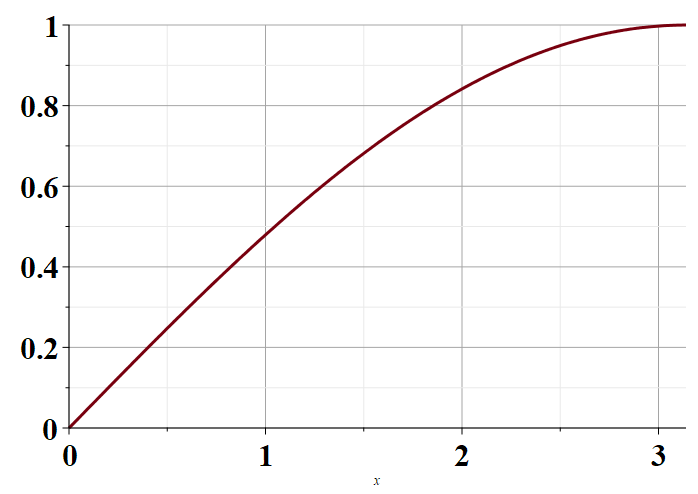 p
9/29/2021
PHY 711  Fall 2021 -- Lecture 17
14
[Speaker Notes: Distinct solutions occur for  qa in the range of 0-pi as shown in the plot.]
Consider an infinite  system of masses and springs now with two kinds of masses:
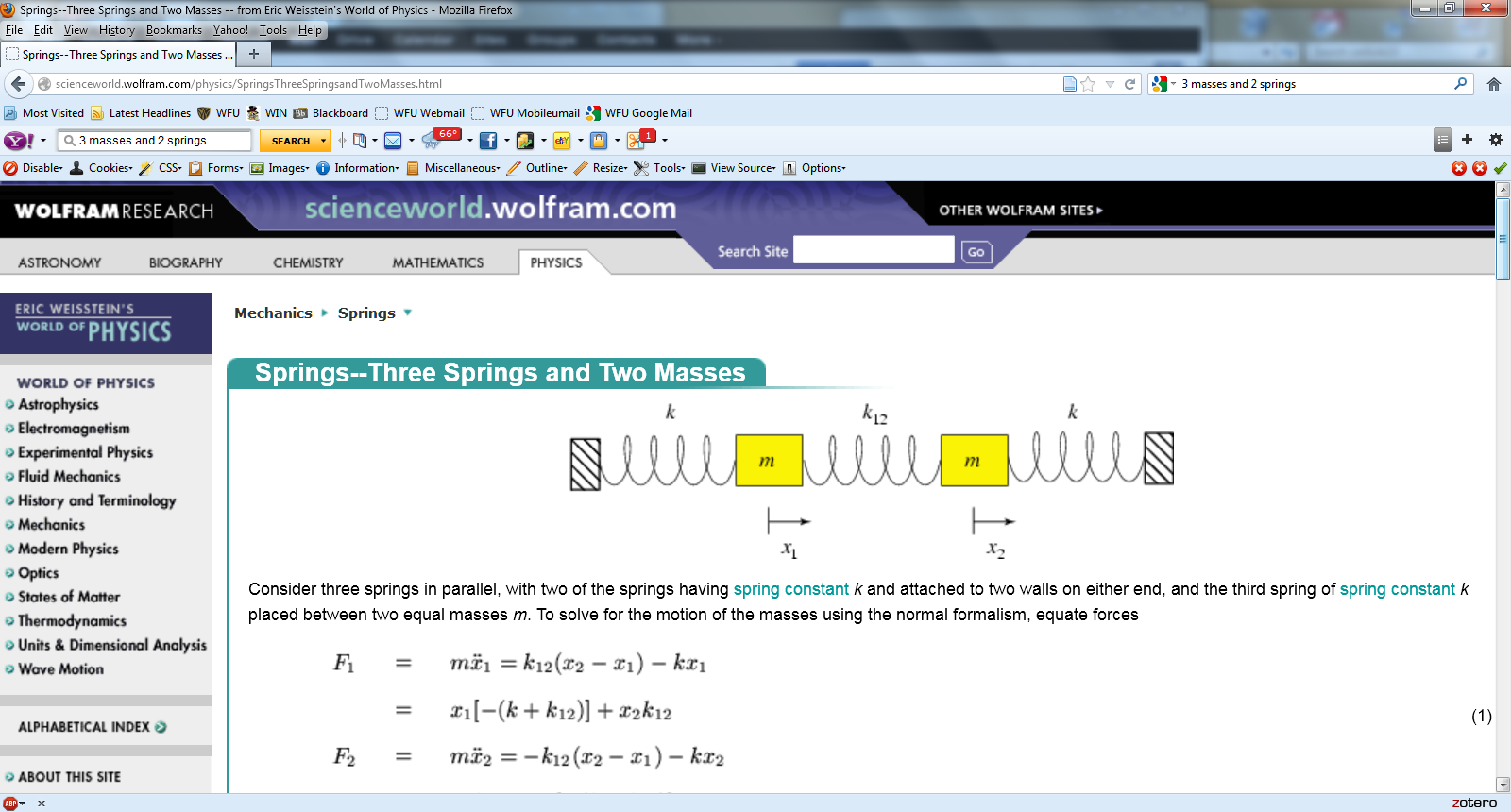 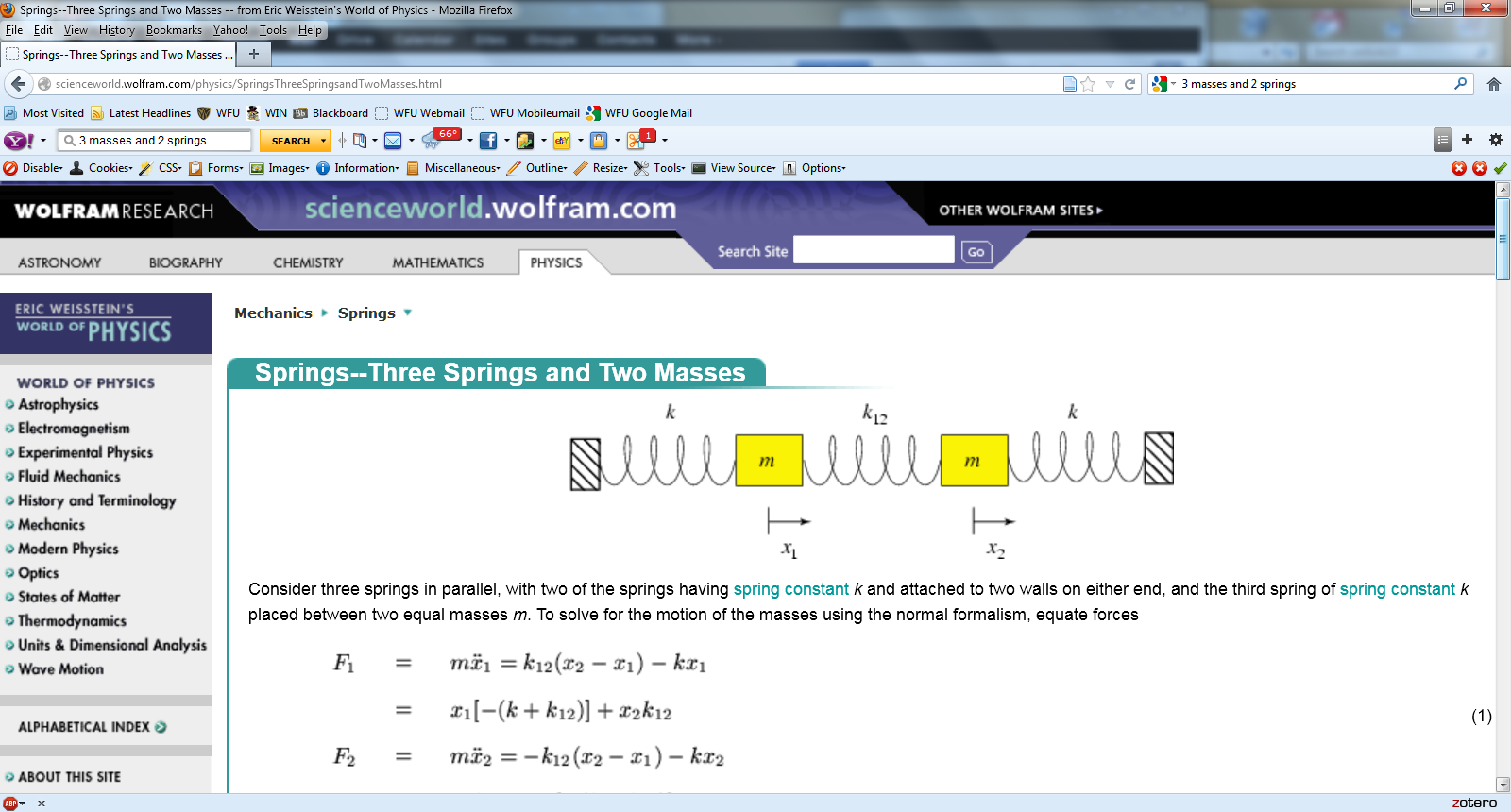 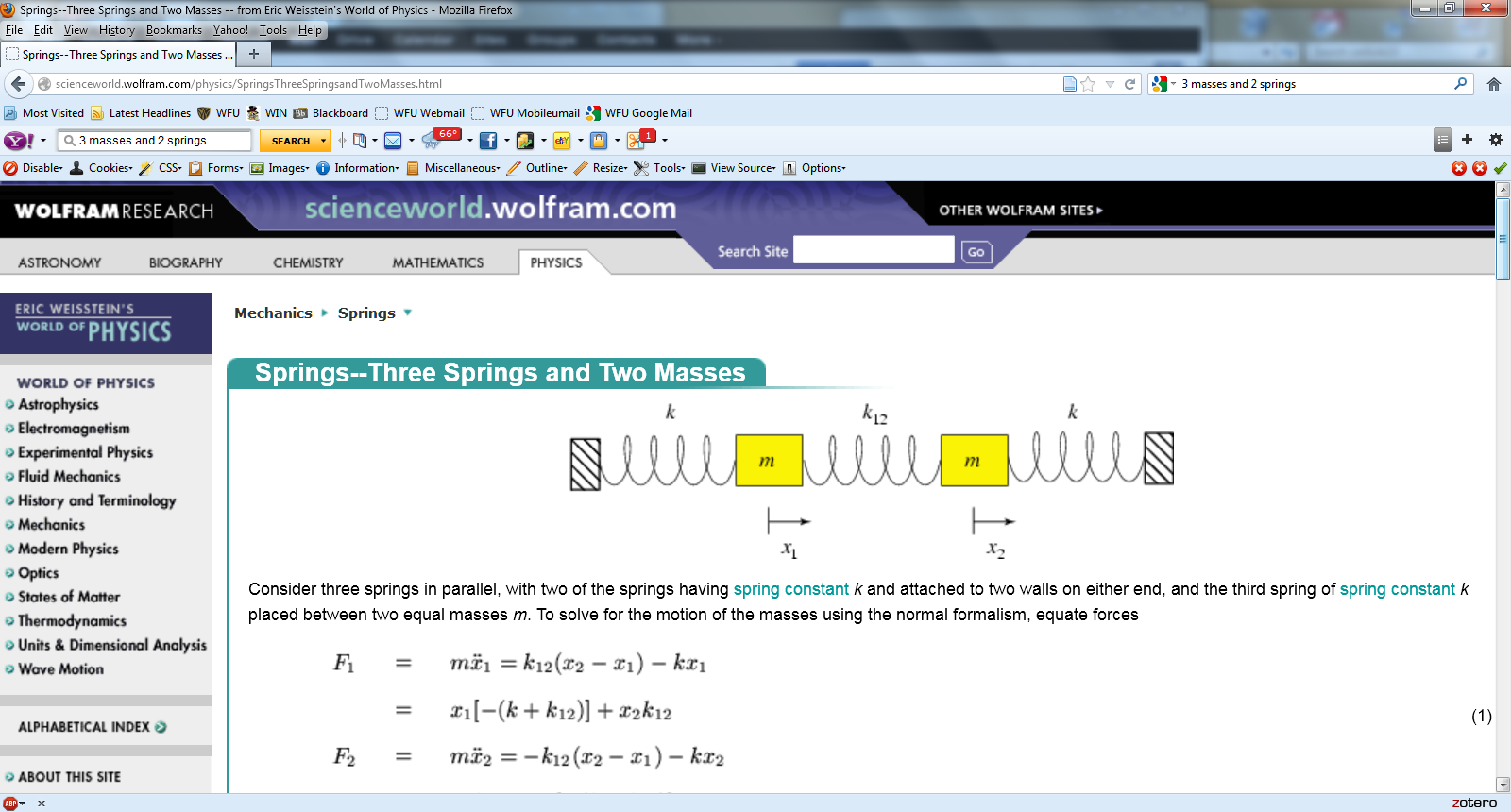 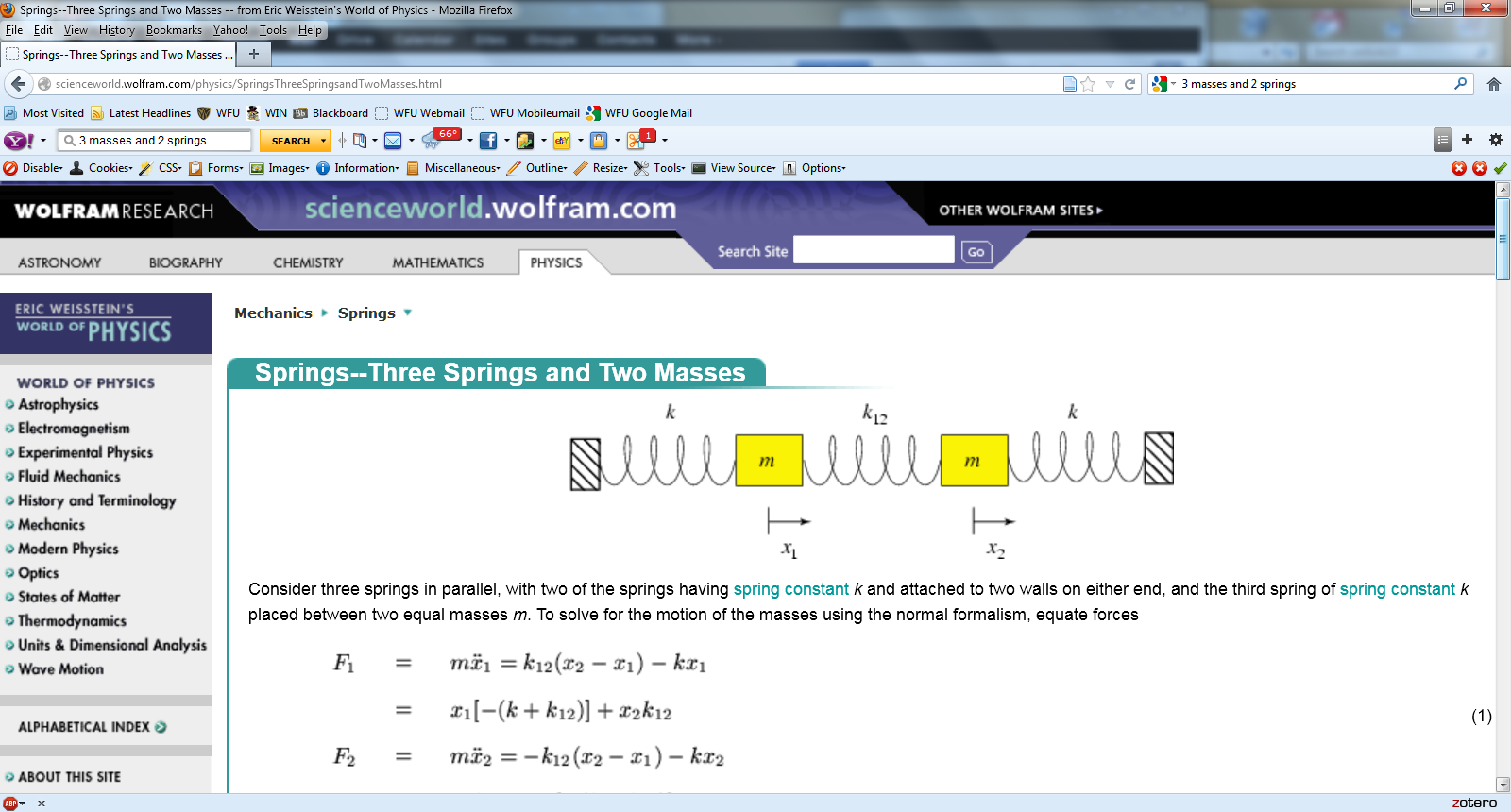 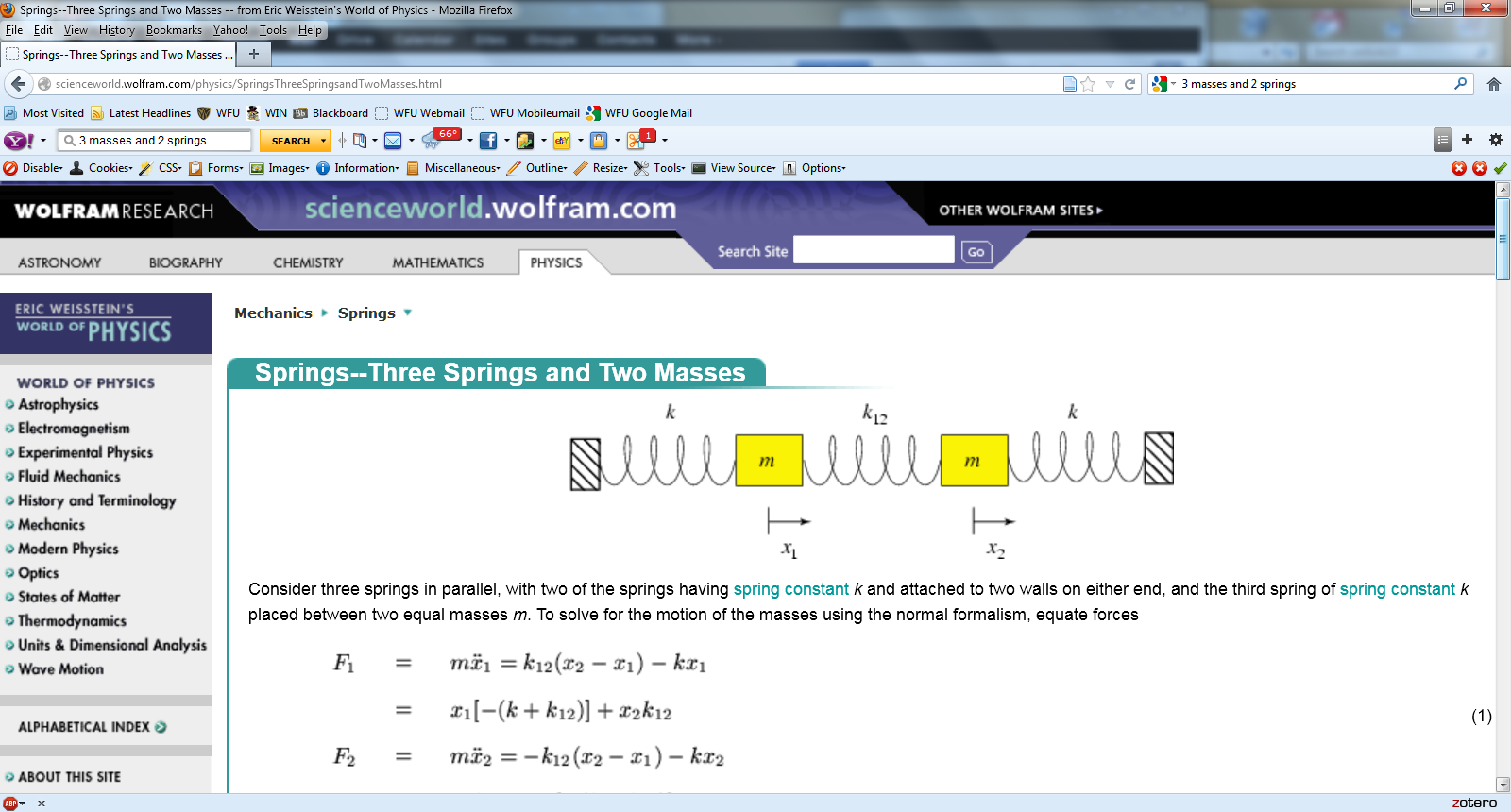 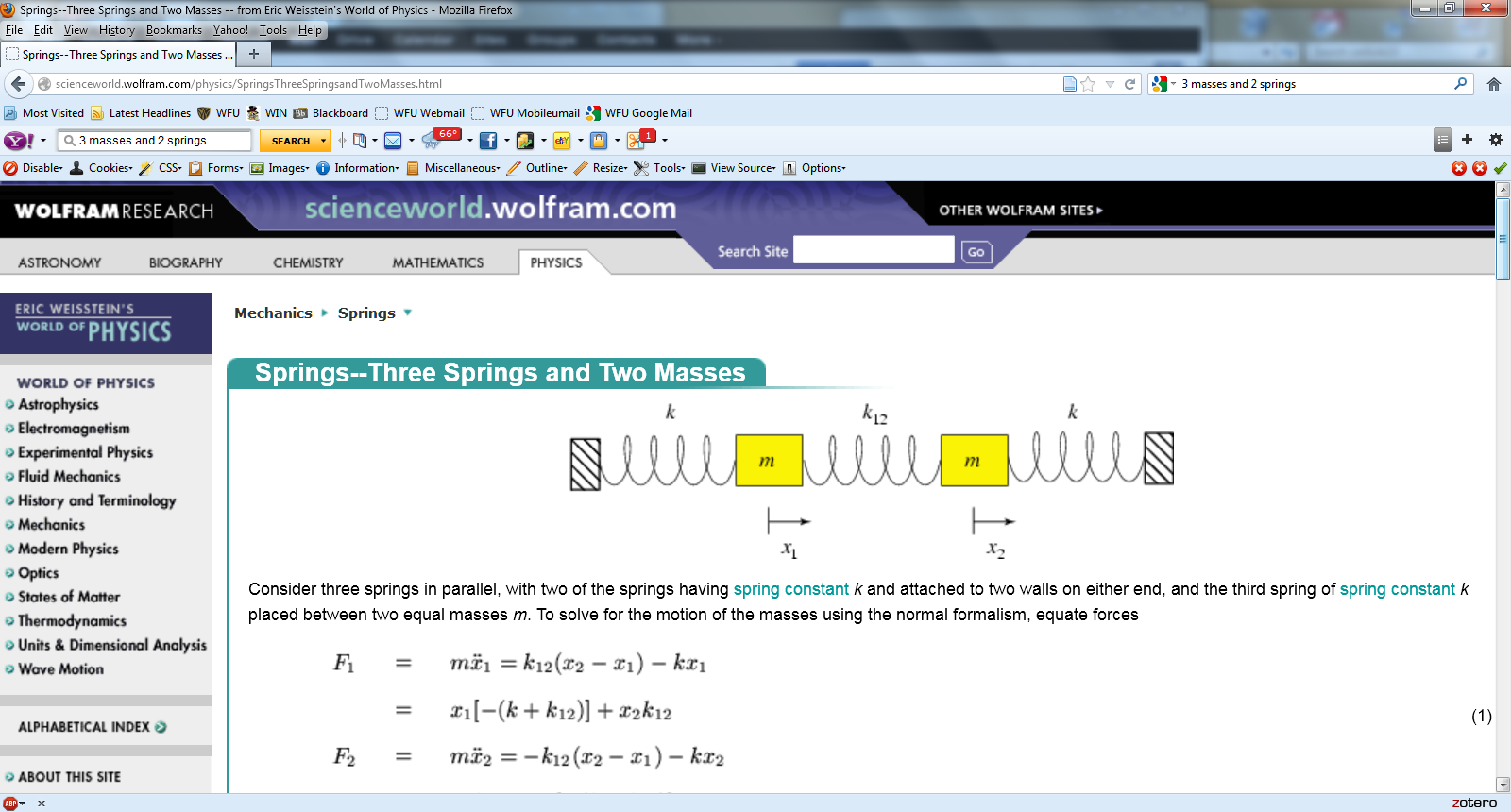 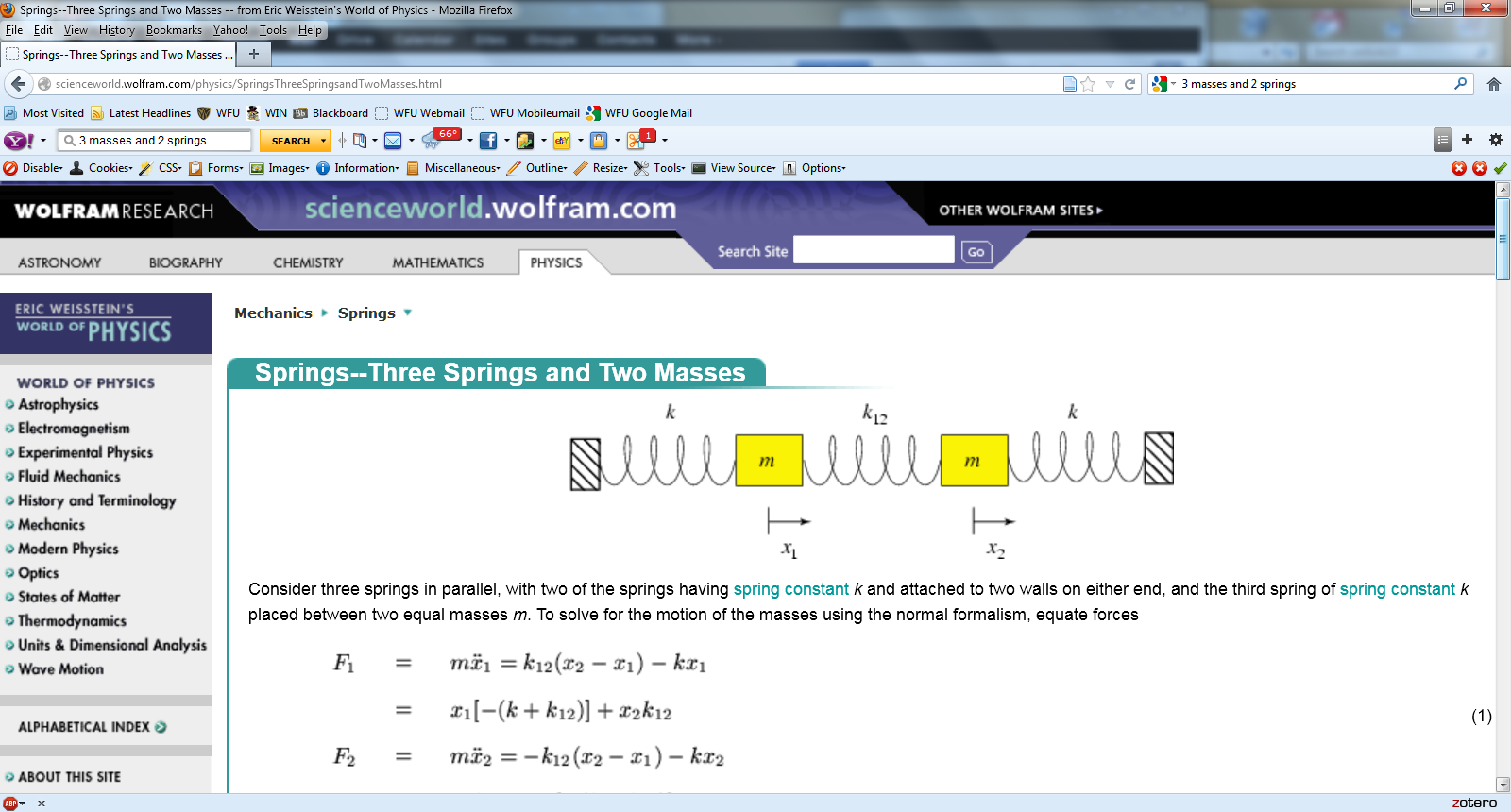 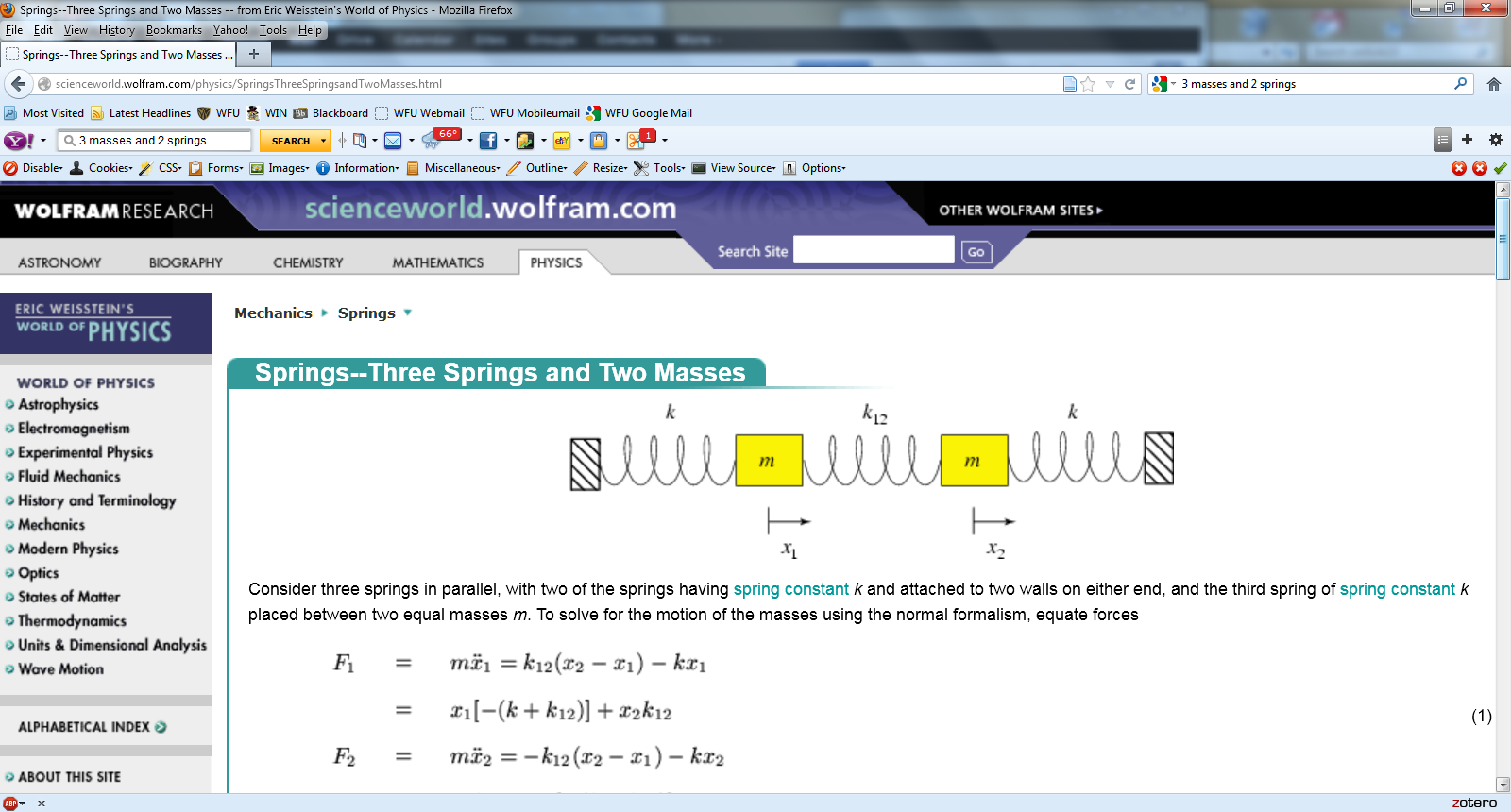 m
m
M
M
m
m
9/29/2021
PHY 711  Fall 2021 -- Lecture 17
15
[Speaker Notes: Now consider a slight modification of the previous example where masses are alternately m and M with labels x and y.]
Note that 2qa is an unknown parameter.
Does this form seem reasonable?
9/29/2021
PHY 711  Fall 2021 -- Lecture 17
16
[Speaker Notes: In this case, we can analyze the system by considering different amplitudes for the m and M masses.    The resulting coupled equations can be written in matrix form.]
Comment on notation --
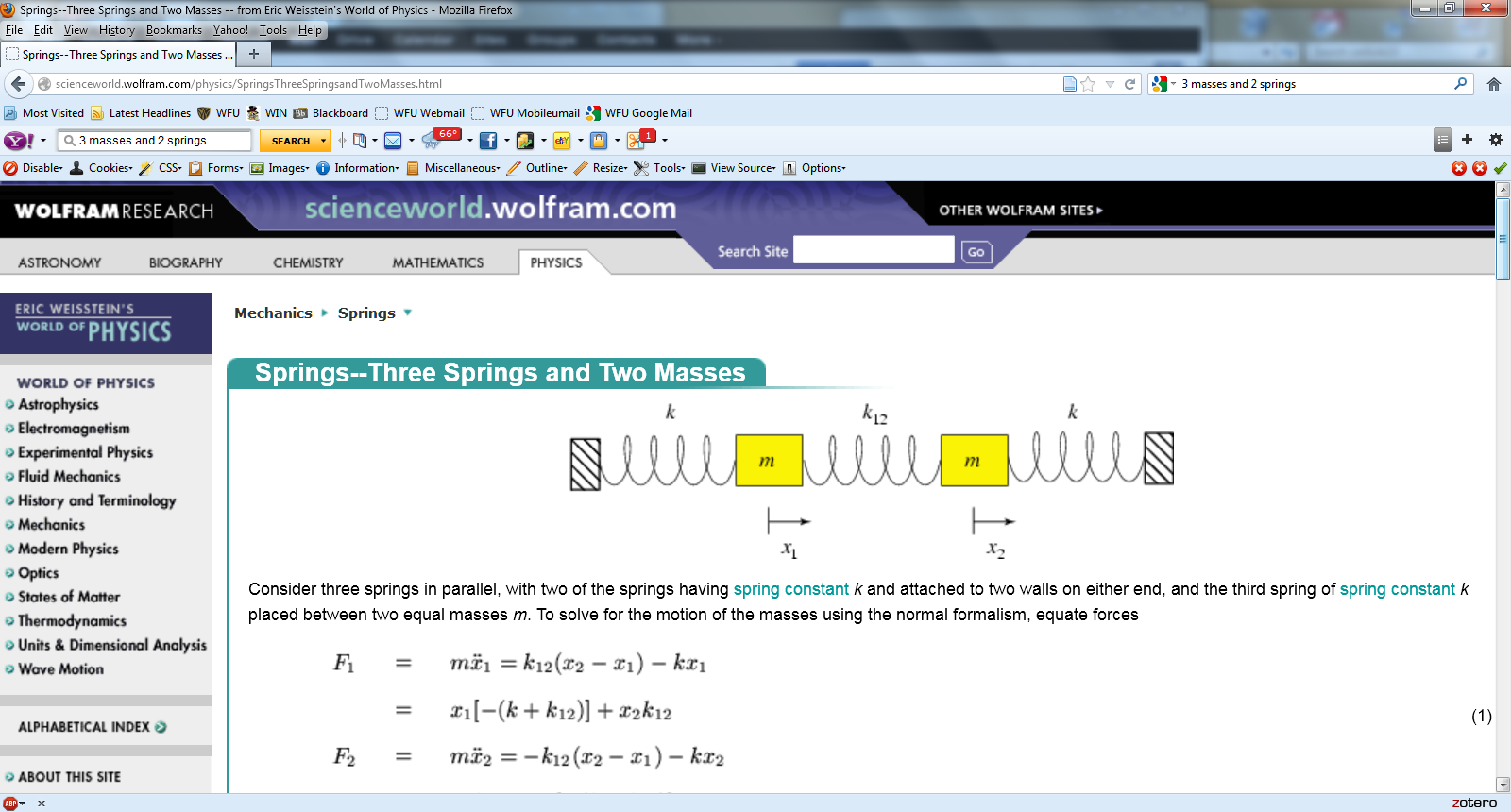 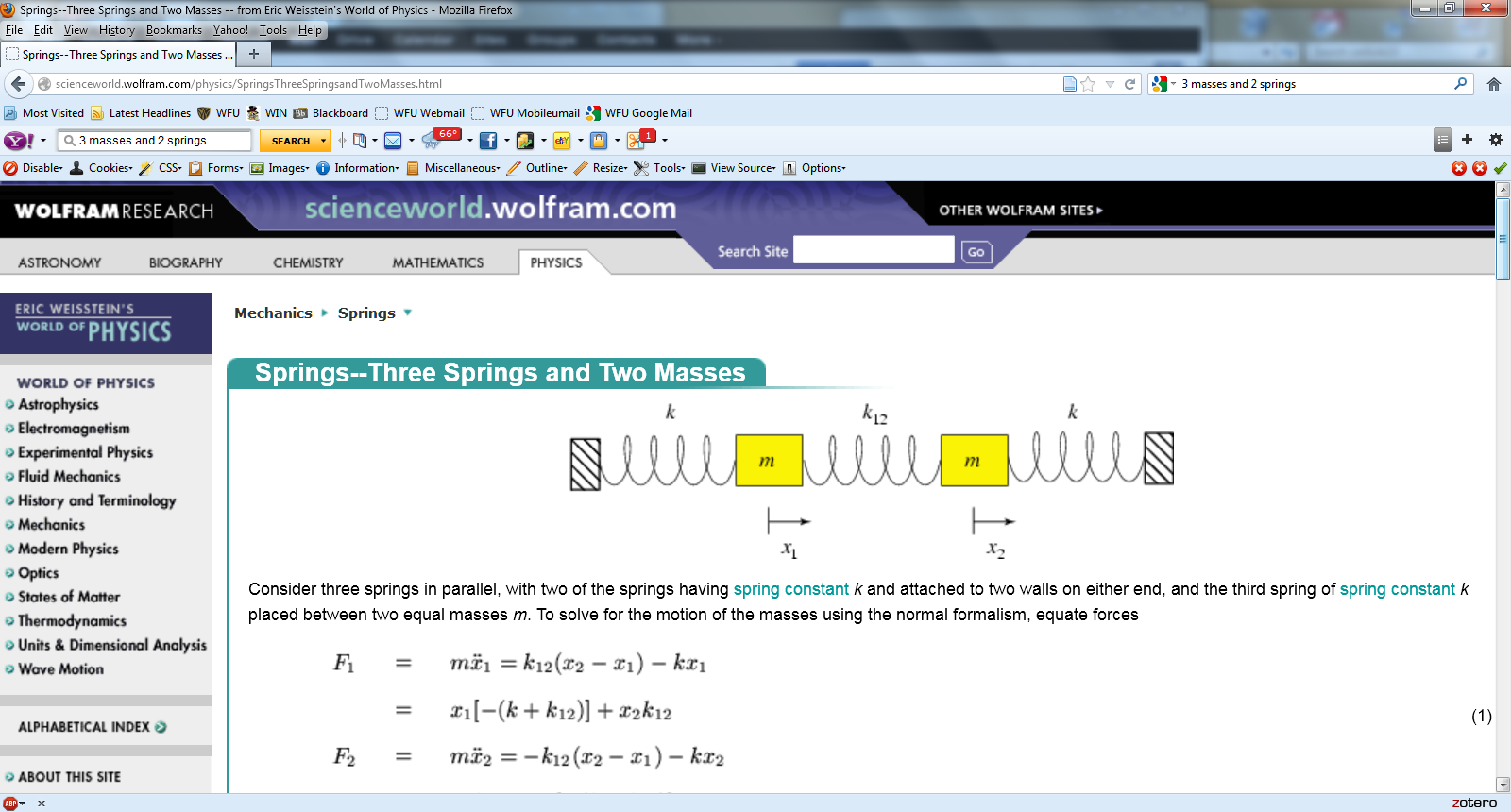 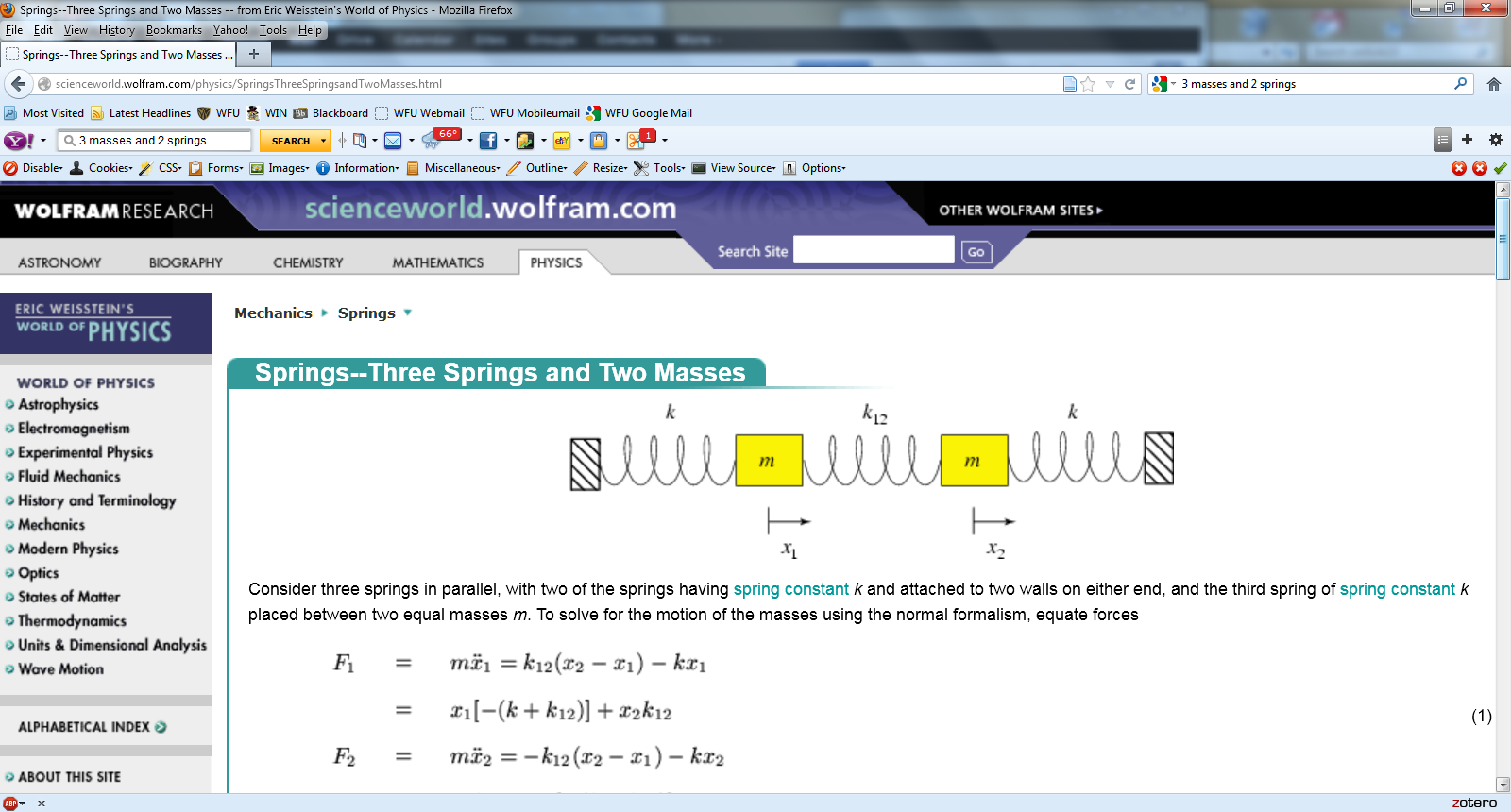 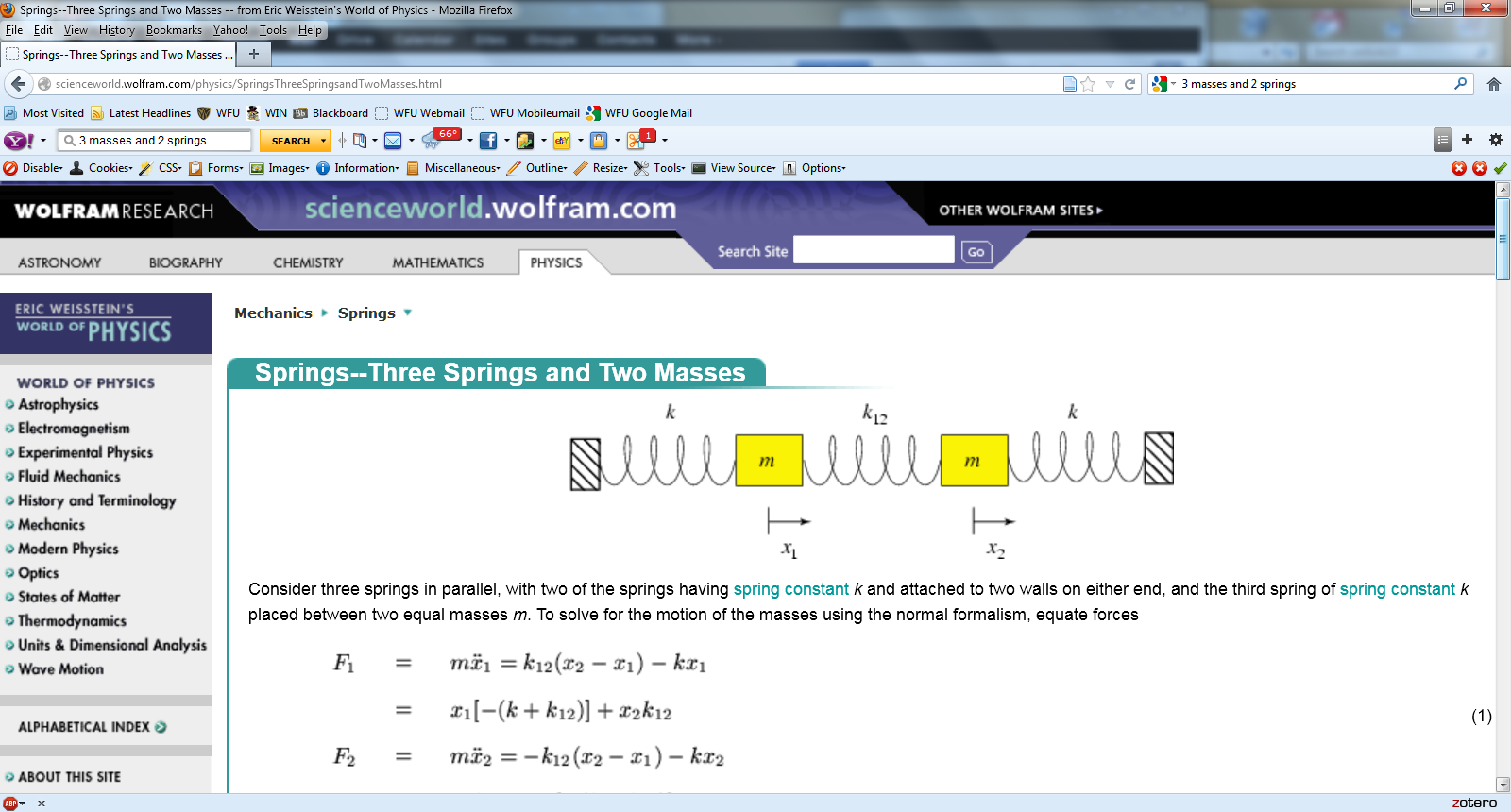 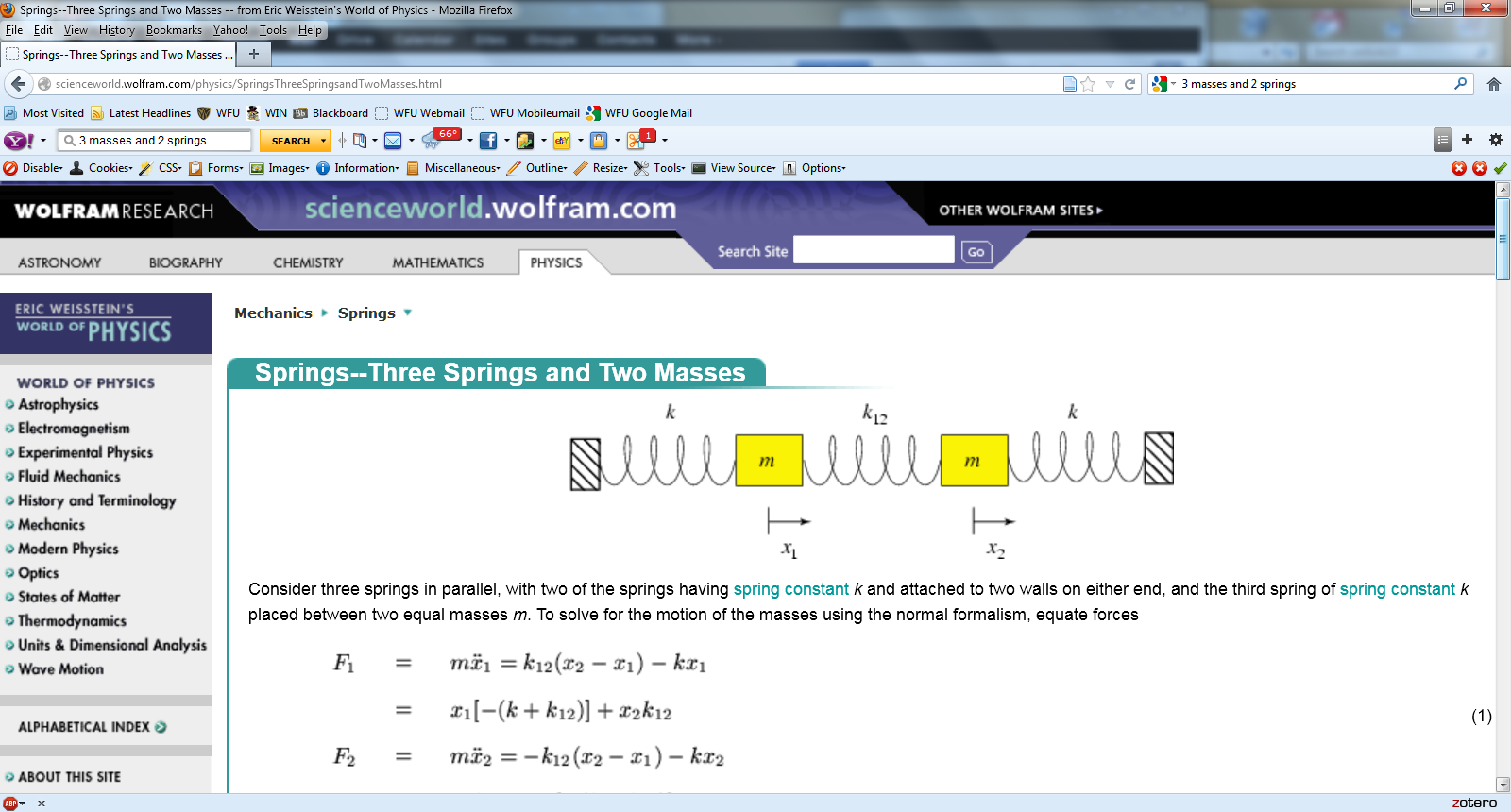 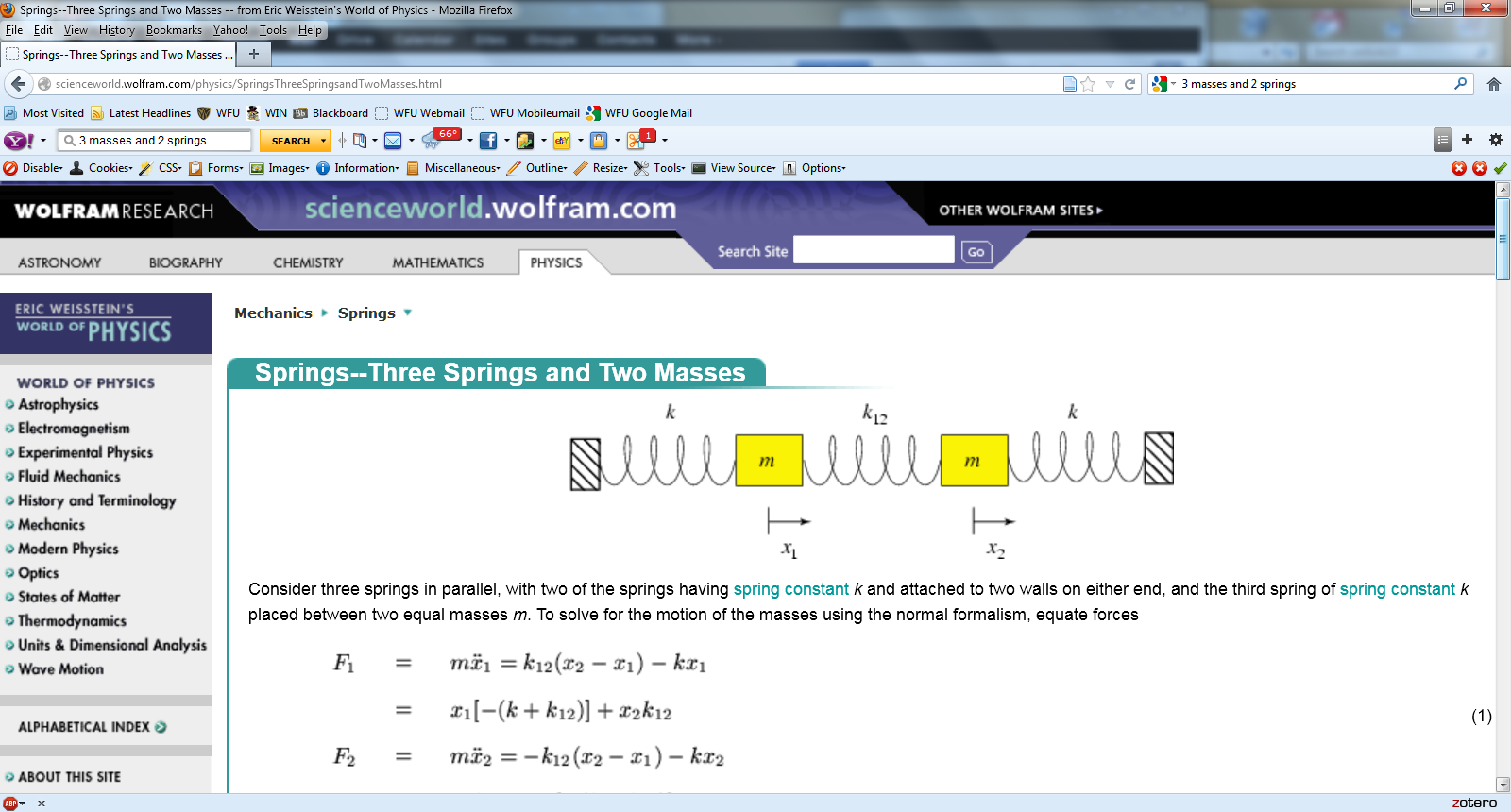 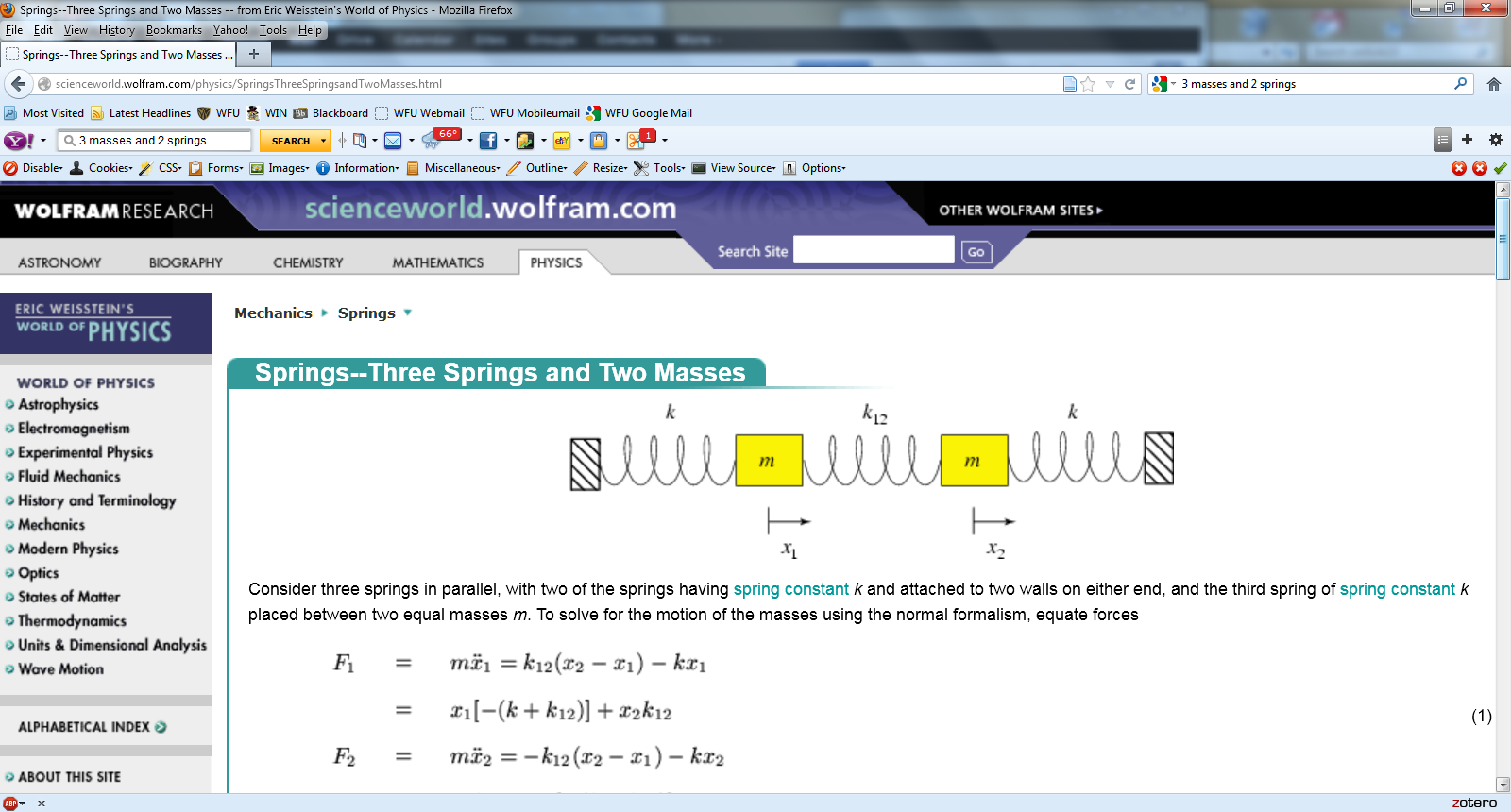 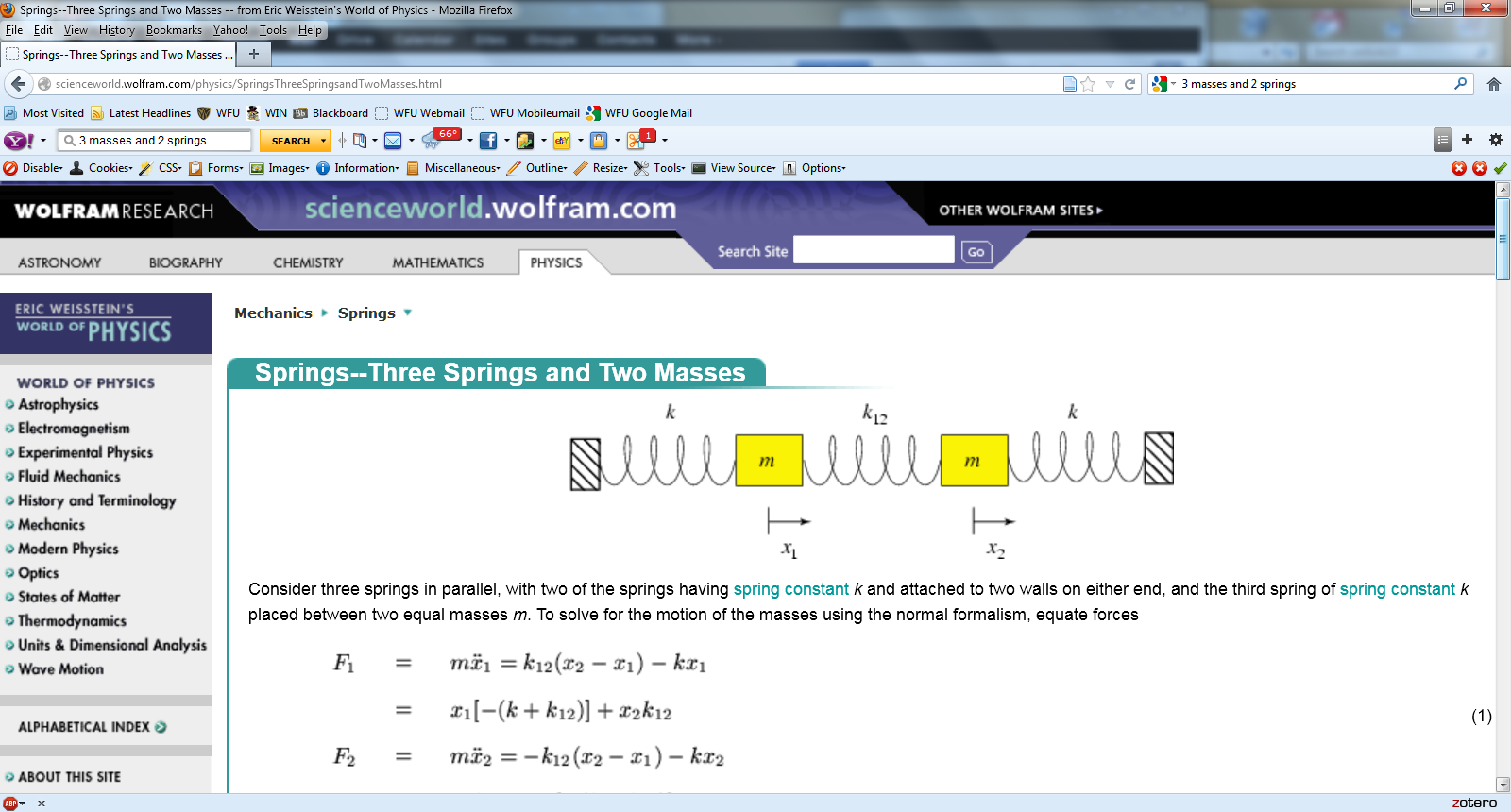 m
m
M
M
m
m
Using 2qa as our unknown parameter is a convenient choice so that we can easily relate our solution to the m=M case.
9/29/2021
PHY 711  Fall 2021 -- Lecture 17
17
Note that for m=M, we obtain the same normal modes as before. Is this reassuring?
No
Yes
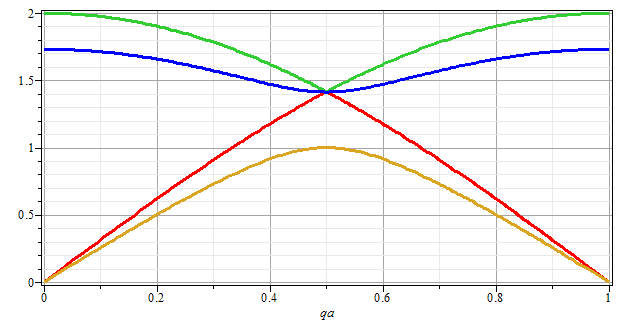 w
qa/p
9/29/2021
PHY 711  Fall 2021 -- Lecture 17
18
[Speaker Notes: Plotting the solutions for the frequencies as a function of qa.]
Note that for every qa, there are 2 modes.
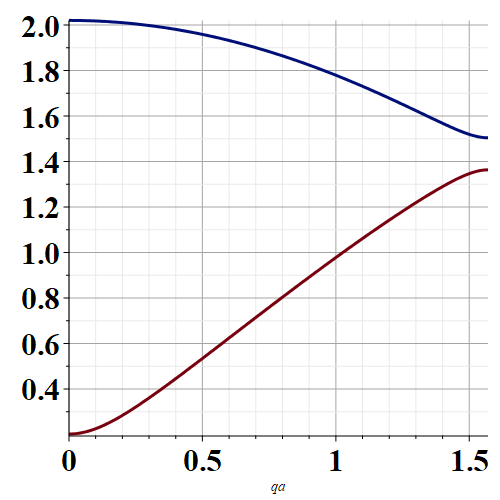 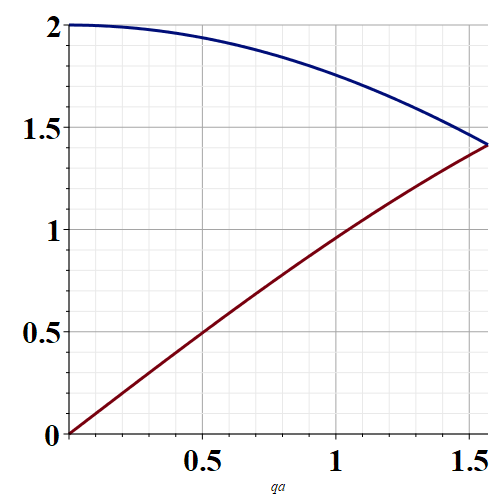 m=M
m≠M
qa
qa
Plotting only distinct frequencies     0< qa < p/2
9/29/2021
PHY 711  Fall 2021 -- Lecture 17
19
Eigenvectors:
9/29/2021
PHY 711  Fall 2021 -- Lecture 17
20
[Speaker Notes: Some details about the solutions.]
Potential in 2 and more dimensions
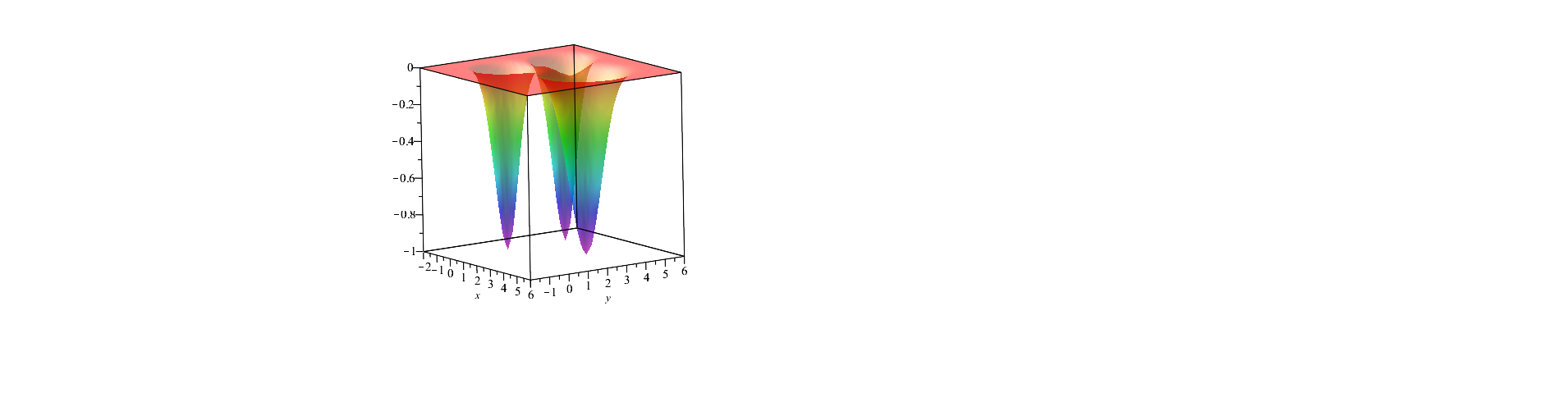 V(x,y)
9/29/2021
PHY 711  Fall 2021 -- Lecture 17
21
[Speaker Notes: Returning to the finite systems,   consider equilibria in two dimensions as shown.]
Example – normal modes of a system with the symmetry of an equilateral triangle
3
u3
m
k
k
u2
1
2
k
u1
m
m
9/29/2021
PHY 711  Fall 2021 -- Lecture 17
22
[Speaker Notes: Specifically, we will consider 3 masses in an equilateral triangle configuration as shown.]
Example – normal modes of a system with the symmetry of an equilateral triangle -- continued
3
u3
u2
1
2
u1
9/29/2021
PHY 711  Fall 2021 -- Lecture 17
23
[Speaker Notes: We need to consider displacements from equilibrium in the x-y plane.   Keeping only linear terms in the displacements we wind up with a simple relationship to analyze.]
Note that this analysis of the leading term is true in 1, 2, and 3 dimensions.
9/29/2021
PHY 711  Fall 2021 -- Lecture 17
24
Example – normal modes of a system with the symmetry of an equilateral triangle -- continued
3
u3
u2
1
2
u1
9/29/2021
PHY 711  Fall 2021 -- Lecture 17
25
[Speaker Notes: We need to consider displacements from equilibrium in the x-y plane.   Keeping only linear terms in the displacements we wind up with a simple relationship to analyze.]
Example – normal modes of a system with the symmetry of an equilateral triangle -- continued
9/29/2021
PHY 711  Fall 2021 -- Lecture 17
26
[Speaker Notes: Analyzing the 3 displacements for the equilateral triangle geometry, we find these equations.]
Example – normal modes of a system with the symmetry of an equilateral triangle -- continued
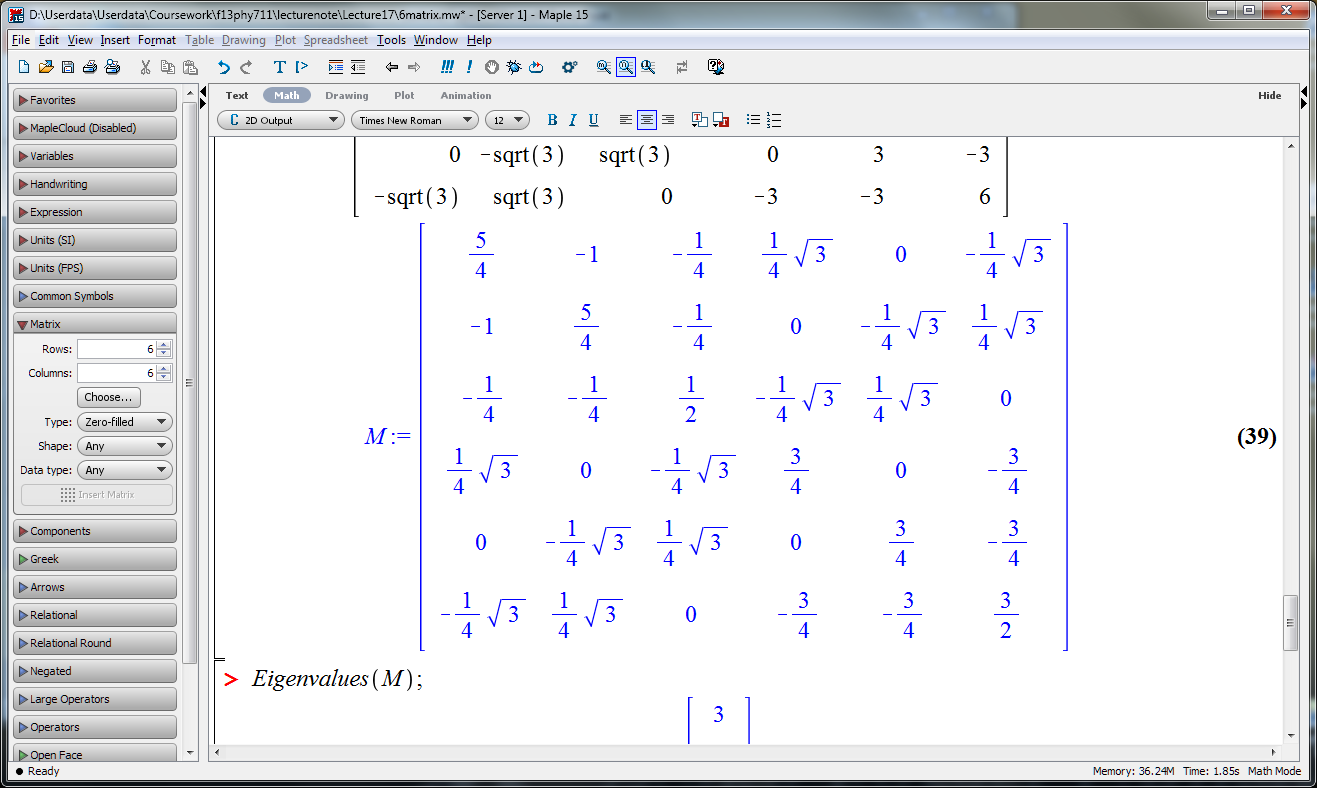 = w2
9/29/2021
PHY 711  Fall 2021 -- Lecture 17
27
[Speaker Notes: The results is a 6x6 matrix problem to find eigenvalues and eigenvectors.]
Example – normal modes of a system with the symmetry of an equilateral triangle -- continued
With help from Maple
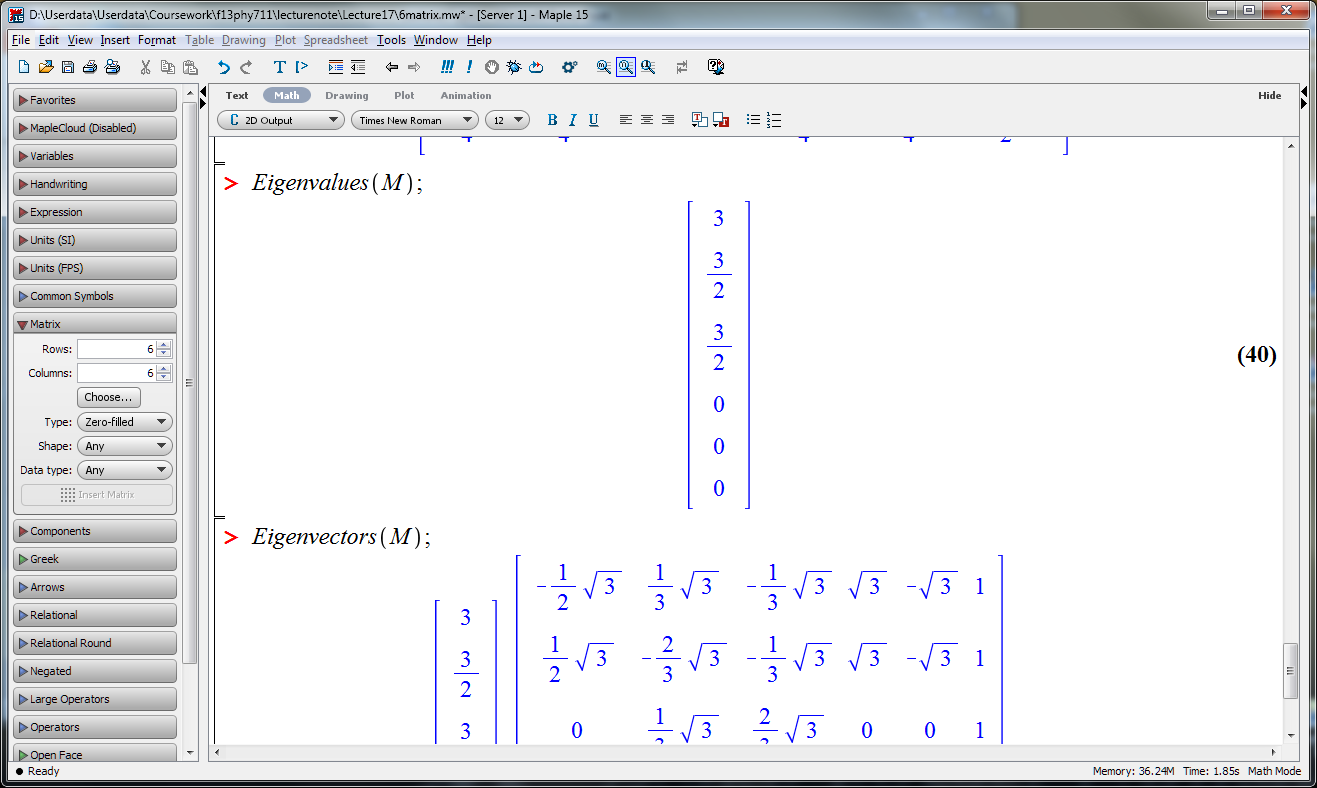 3
u3
m
k
k
u2
1
2
k
u1
m
m
9/29/2021
PHY 711  Fall 2021 -- Lecture 17
28
[Speaker Notes: Results from Maple.     We have 6 eigenvalues and 3 non-zero modes for this case.]
What can you say about the 3 zero frequency modes?
3
u3
m
k
k
What can you say about the 3 non-zero frequency modes?
u2
1
2
k
u1
m
m
9/29/2021
PHY 711  Fall 2021 -- Lecture 17
29
3-dimensional periodic lattices
    Example – face-centered-cubic unit cell (Al or Ni)
Diagram of q-space     n(q)
Diagram of atom positions
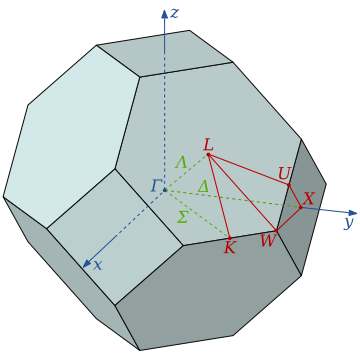 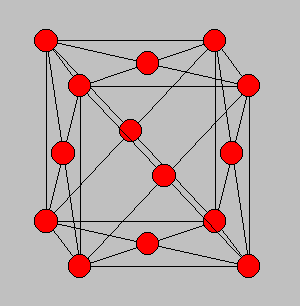 9/29/2021
PHY 711  Fall 2021 -- Lecture 17
30
[Speaker Notes: Interesting extensions to a 3-dimensional crystalline system.]
From:   PRB 59 3395 (1999);  Mishin et. al. n(q)
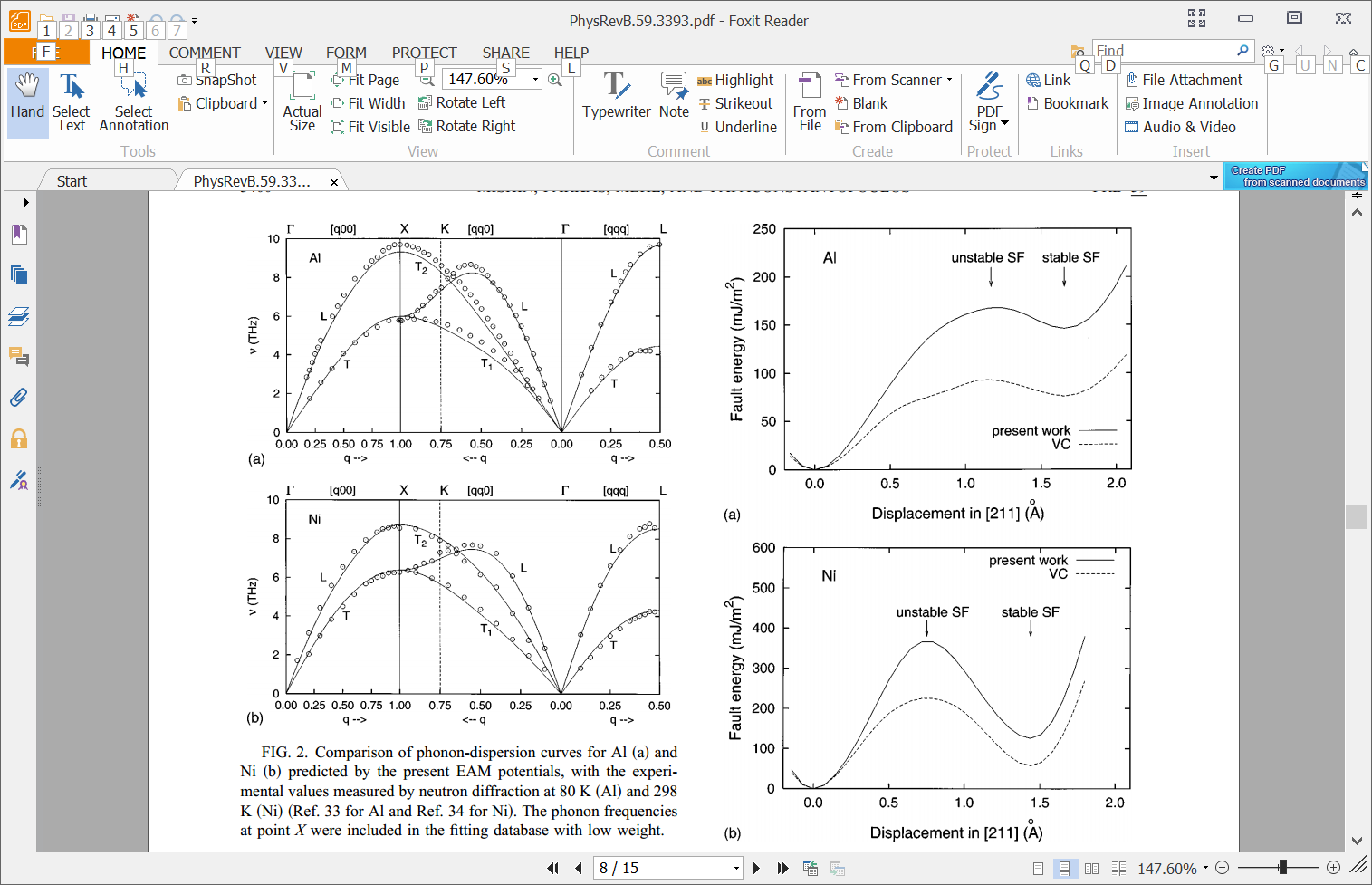 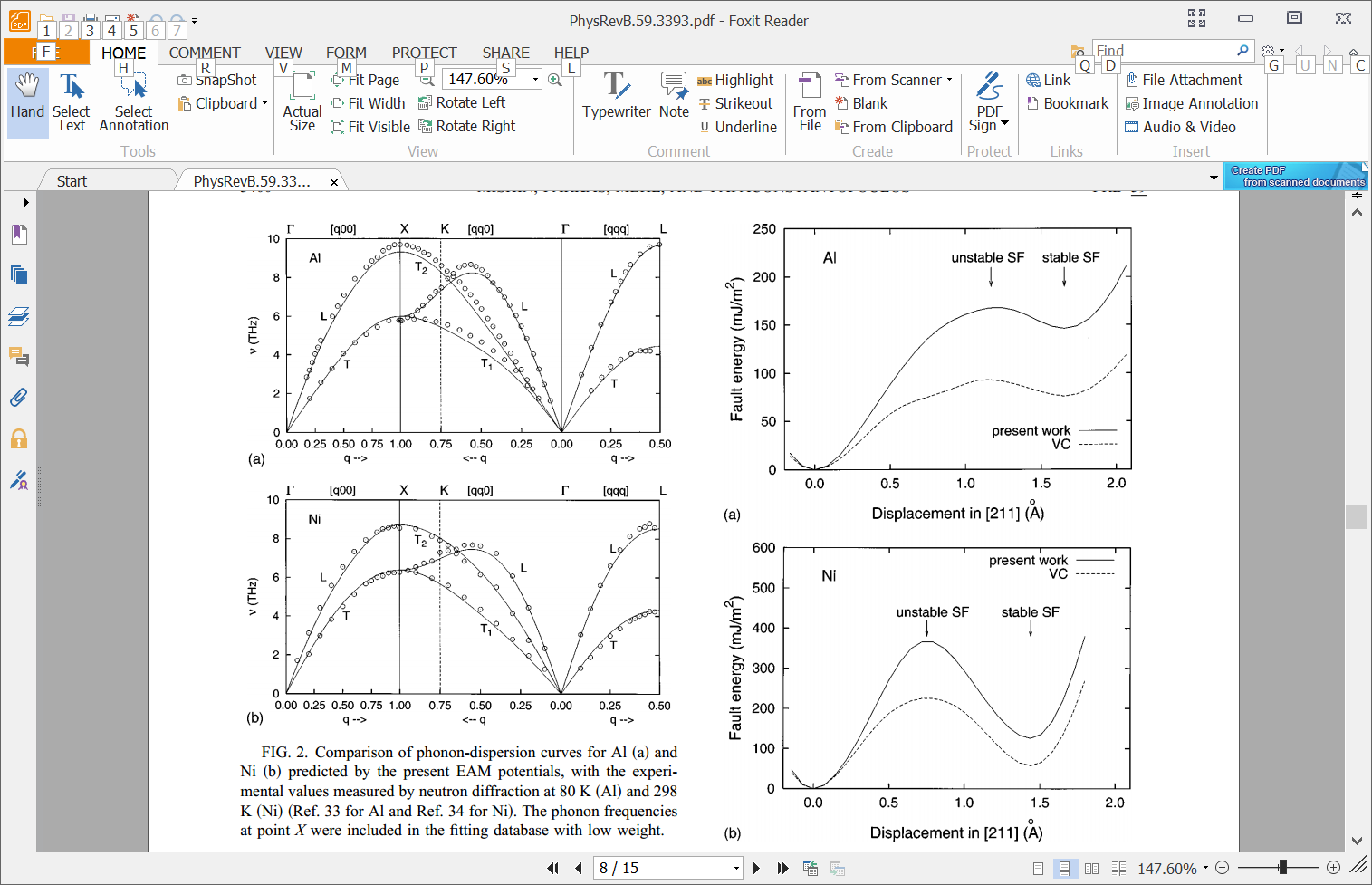 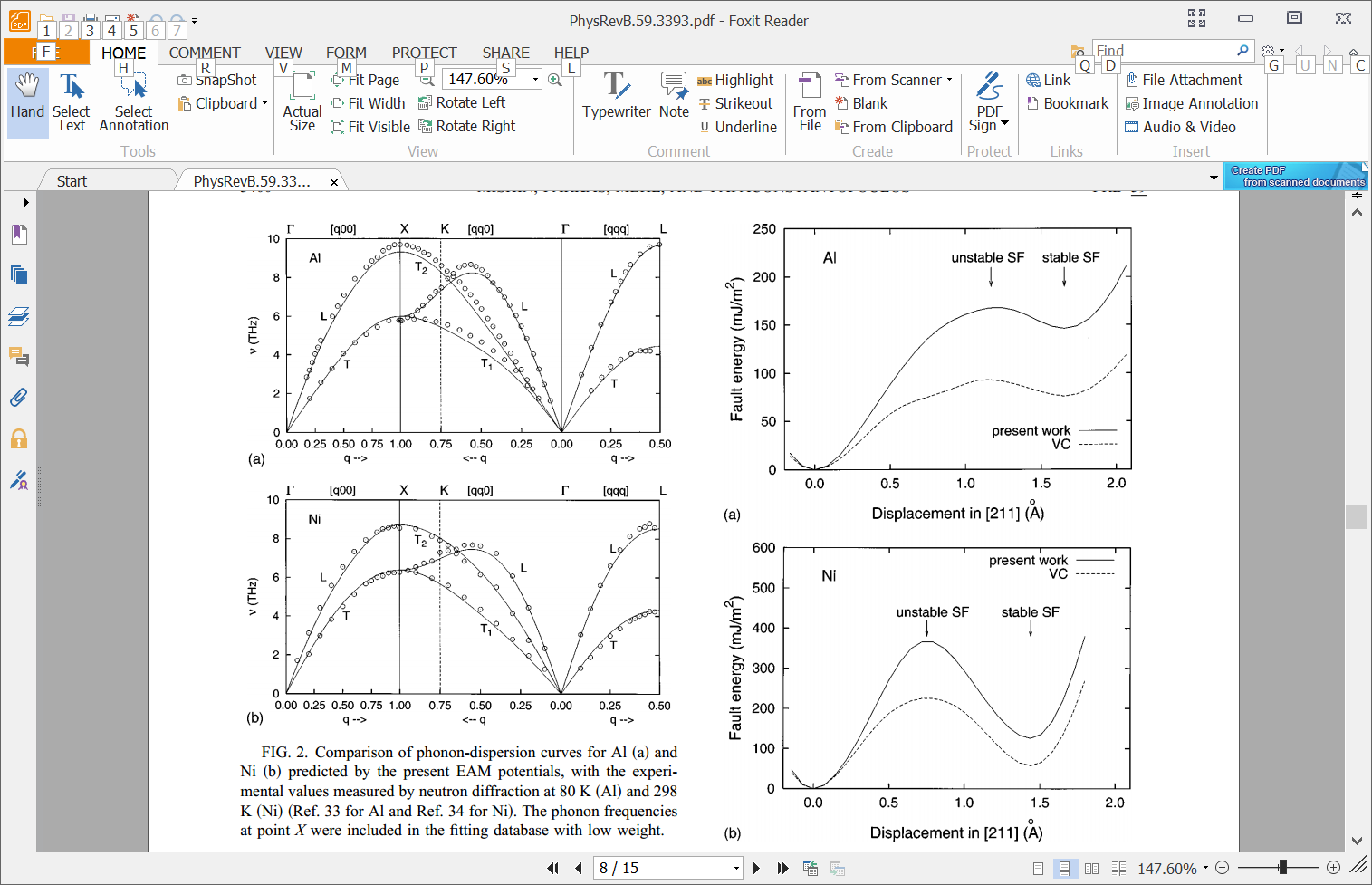 Note that for each q, there are 3 frequencies.
9/29/2021
PHY 711  Fall 2021 -- Lecture 17
31
[Speaker Notes: Results of normal modes from experiment and simulations for face centered cubic Al (left) and Ni (right).    Interestingly, the phonon frequency patterns are similar for these very different materials.]
Lattice vibrations for 3-dimensional lattice
Example:  diamond lattice
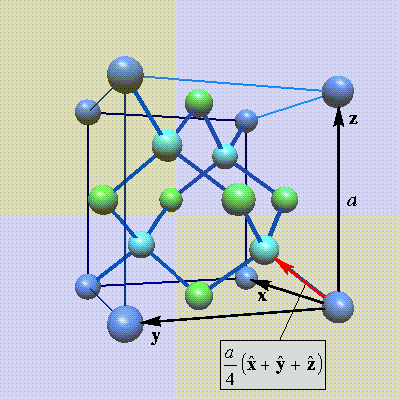 Ref:   http://phycomp.technion.ac.il/~nika/diamond_structure.html
9/29/2021
PHY 711  Fall 2021 -- Lecture 17
32
[Speaker Notes: Another example – diamond.]
9/29/2021
PHY 711  Fall 2021 -- Lecture 17
33
[Speaker Notes: Some equations for extended systems.]
9/29/2021
PHY 711  Fall 2021 -- Lecture 17
34
[Speaker Notes: More euqations.]
9/29/2021
PHY 711  Fall 2021 -- Lecture 17
35
[Speaker Notes: More equations.]
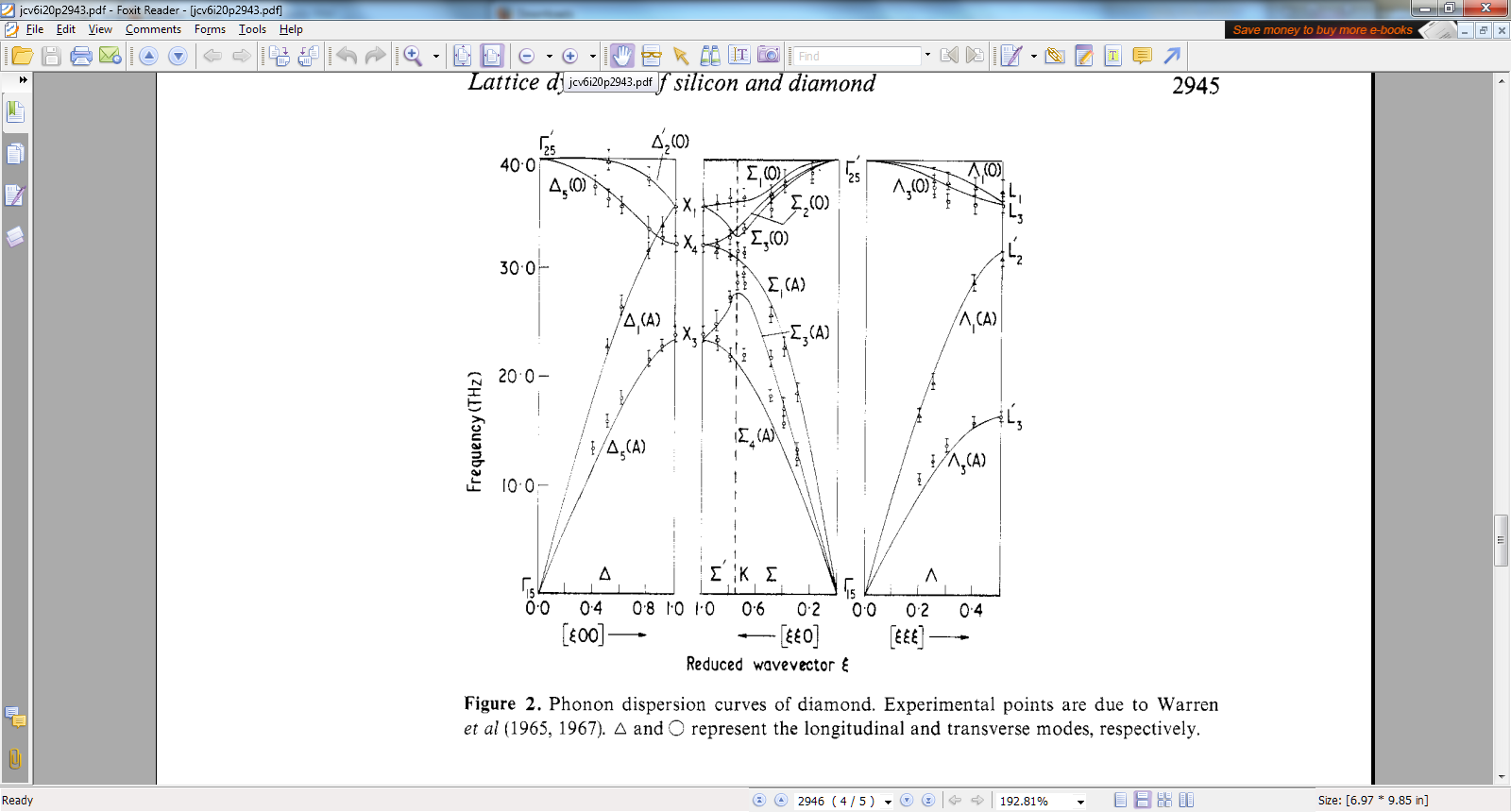 B. P. Pandy and B. Dayal, J. Phys. C. Solid State Phys. 6 2943 (1973)
9/29/2021
PHY 711  Fall 2021 -- Lecture 17
36
[Speaker Notes: Results for diamond from simulation and experiment.]
Examples of phonon spectra of two forms of boron nitride
Cubic structure
Hexagonal structure
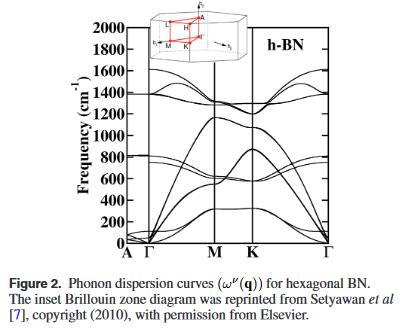 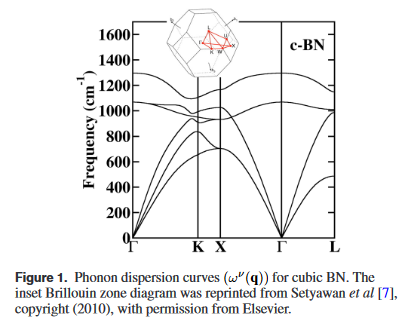 9/29/2021
PHY 711  Fall 2021 -- Lecture 17
37